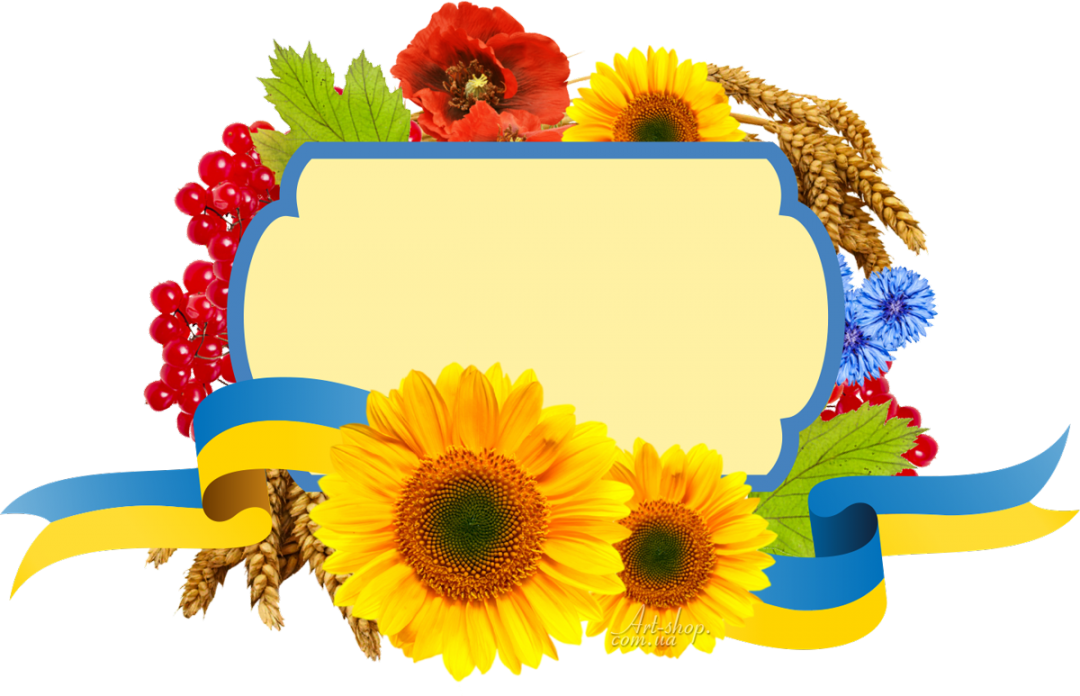 Національно-патріотичне   виховання та соціальна робота зі студентською молоддю
Чудакова Владислава
Прищак Валентина
ННІ
СПМО
Склад команди
Соловйова Аліна
ІМЕ
Касаджи Світлана
ФІЛ ФАК
Голова – Кузнєцова Аліна
Заступник голови  - Ковальов Андрій
Головата Яна
ПГ
Фурда Валерія
ХБ
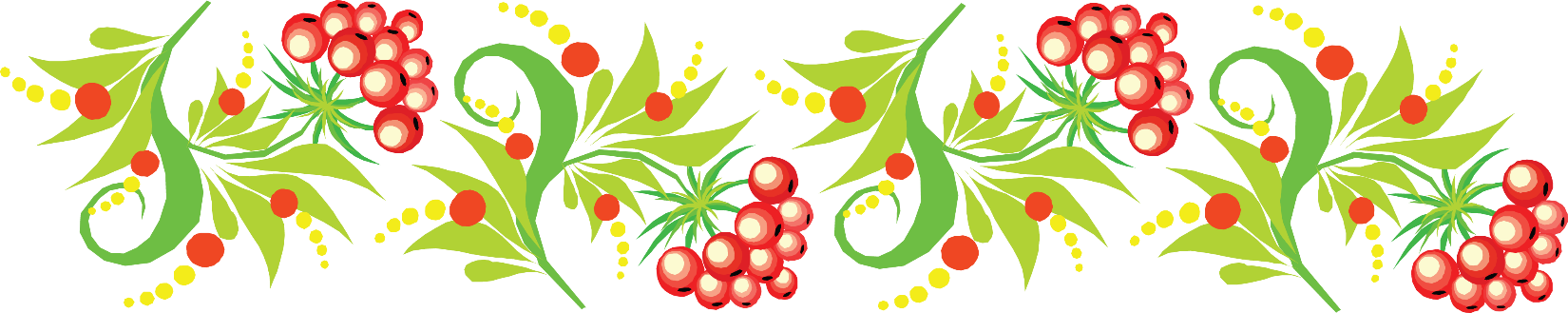 Затверджено Головою СР  ________ Дуднік К.
Заступник Голови СР  ________ Саржан А.
Заступник Голови СР  ________ Сухомлінова А.
План роботи
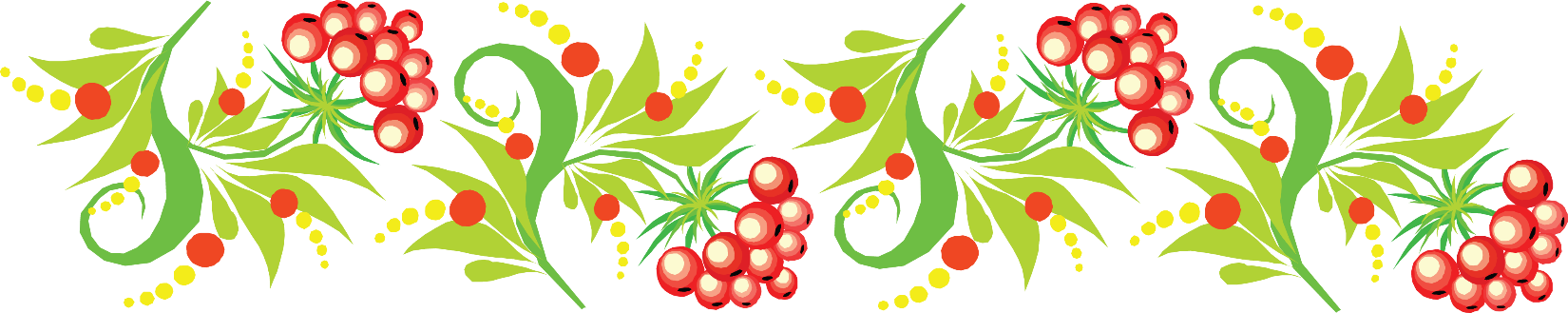 11.12.2019 – Участь у звітно-виборчої конференції студентської ради Мелітопольського державного педагогічного університету імені Богдана Хмельницького, де було обрано нових членів СР.
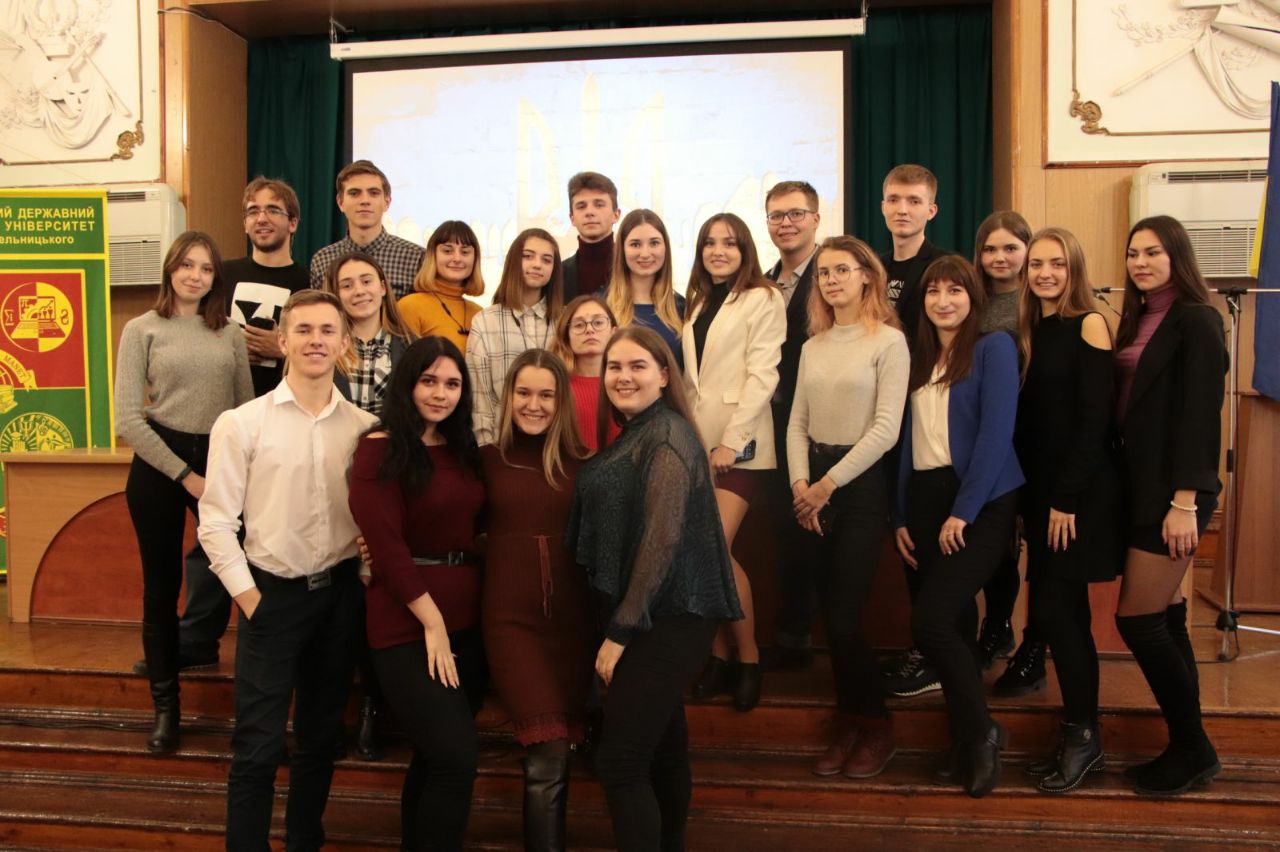 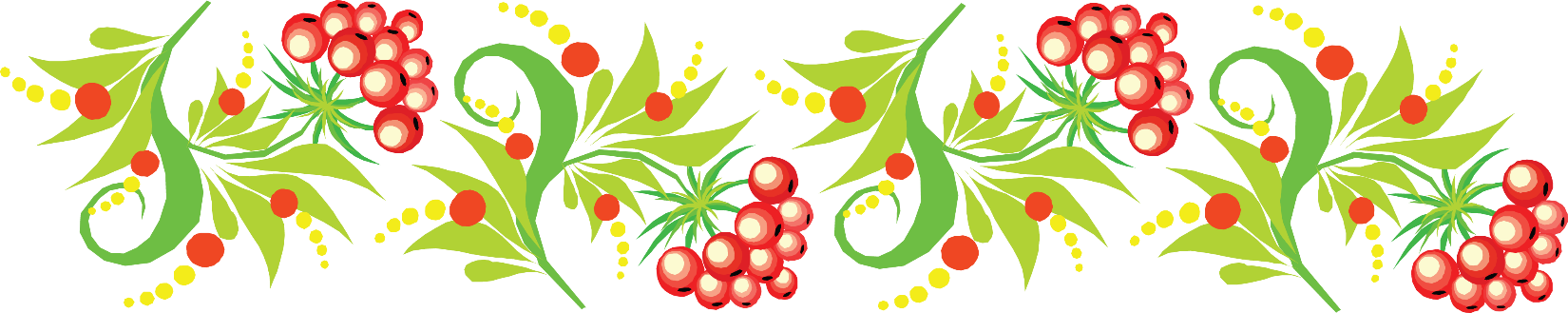 19.12.2019-День Святого Миколая у школі-інтернаті "Гармонія"
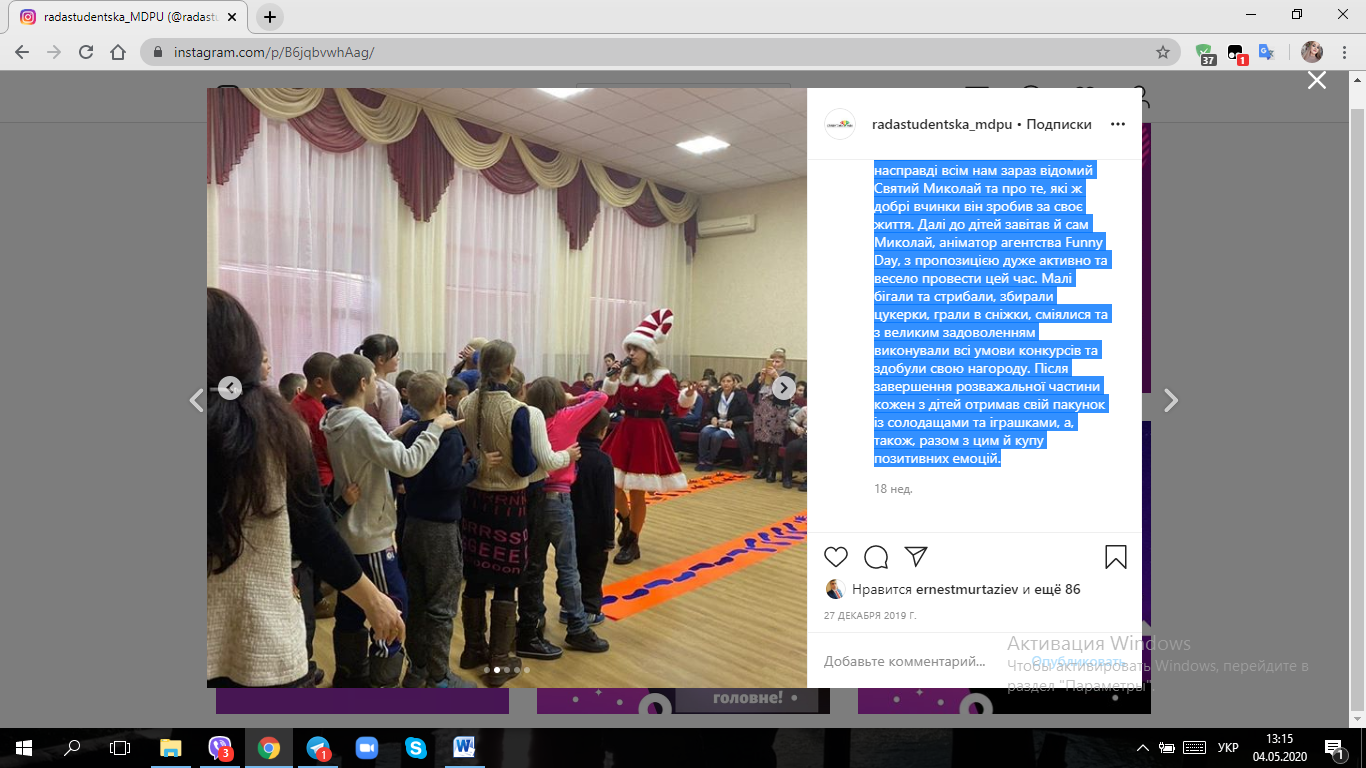 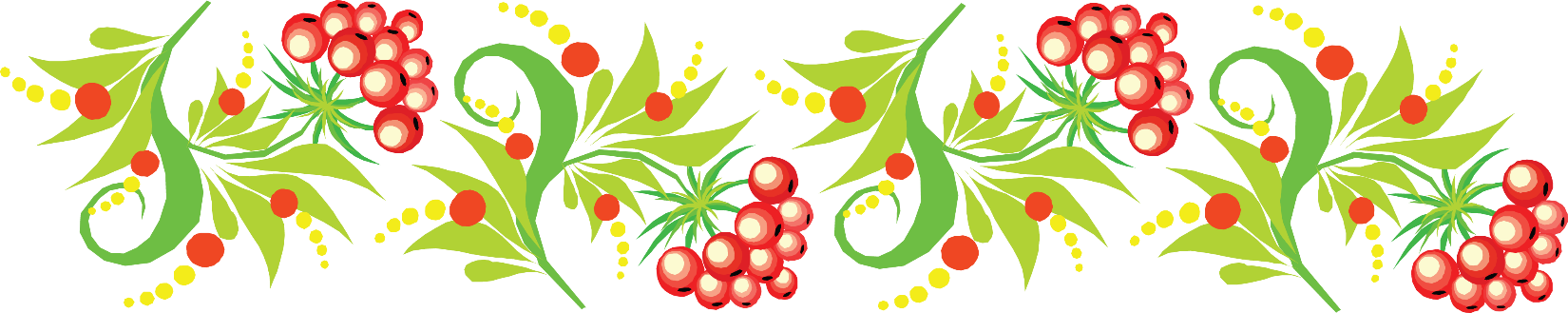 21.12.2019 – пройшов новорічний ранок для дітей співробітників і студентів. Казкові герої новорічного свята захопили дітей в дивовижний світ казки веселими хороводами, запальними танками, завзятими іграми.
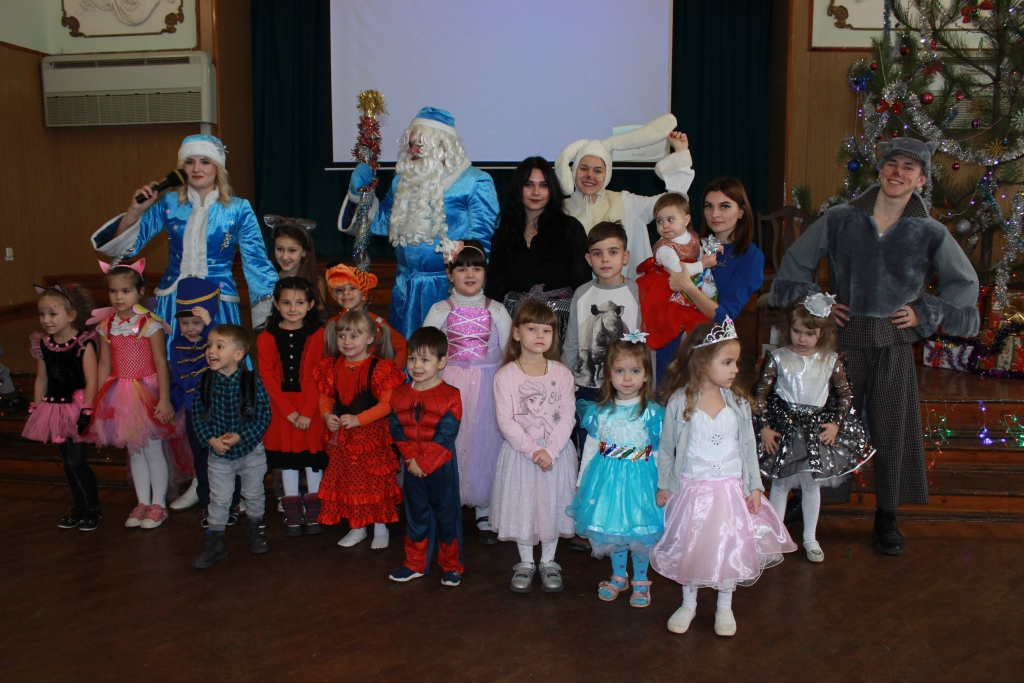 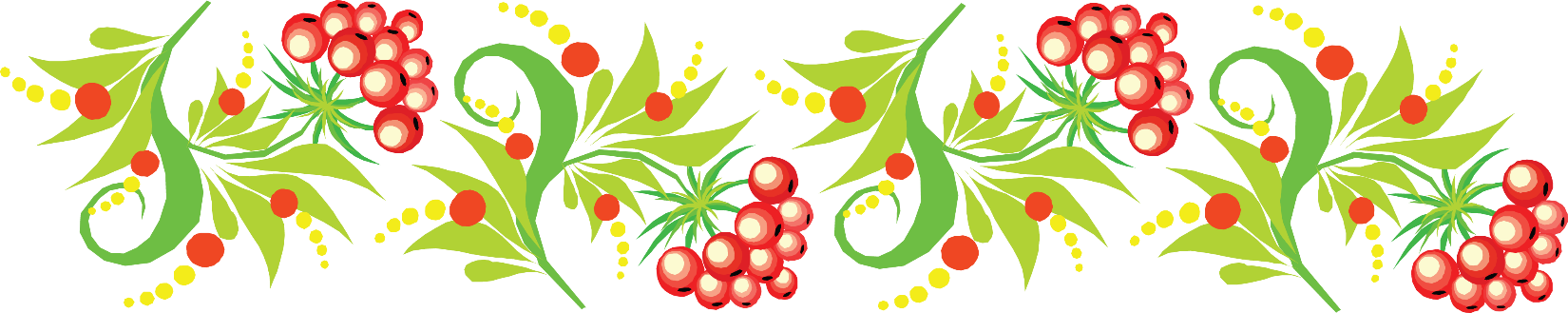 20.01.2020 – Зустріч з народним депутатом Крейденко В.В.
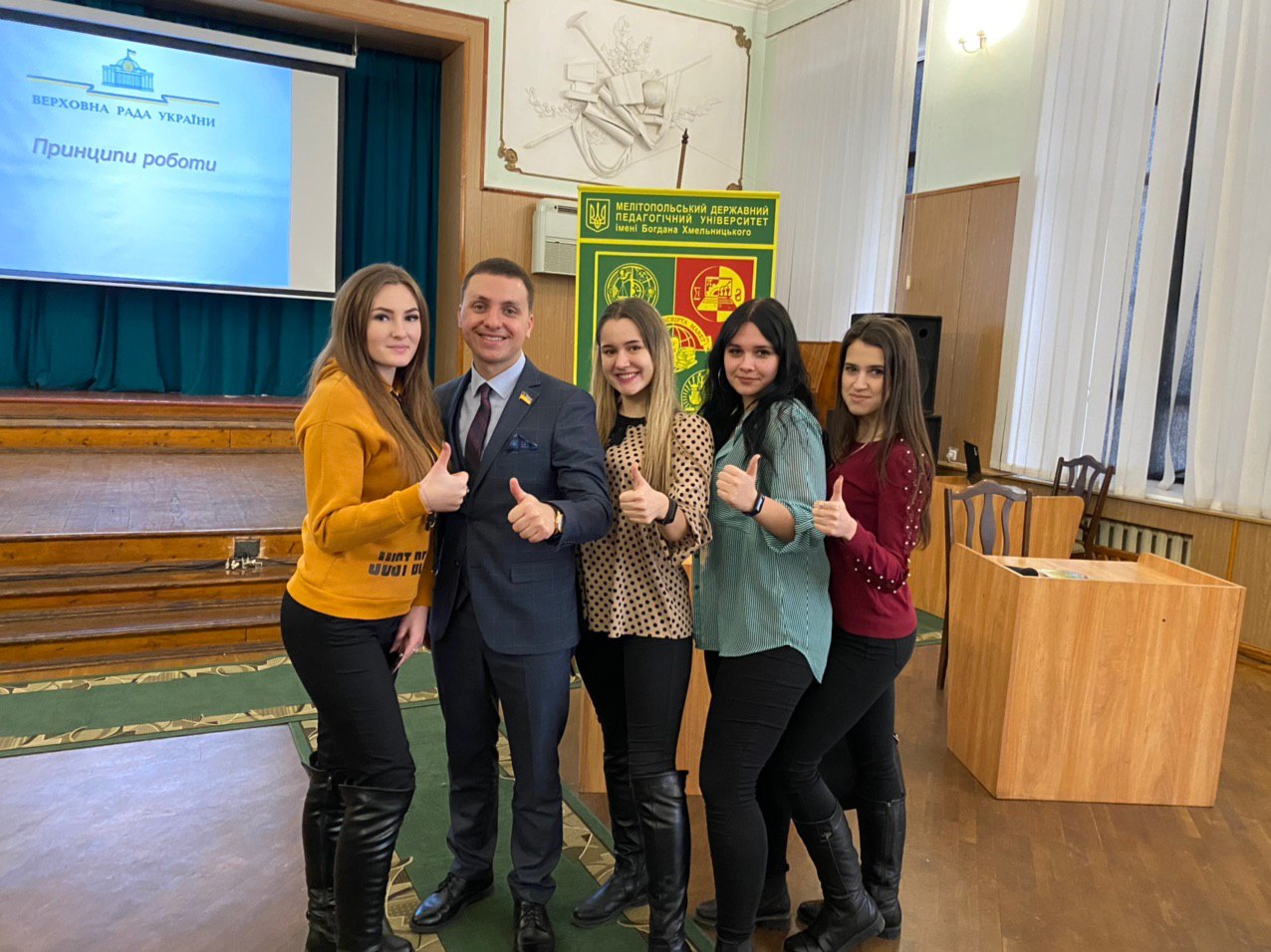 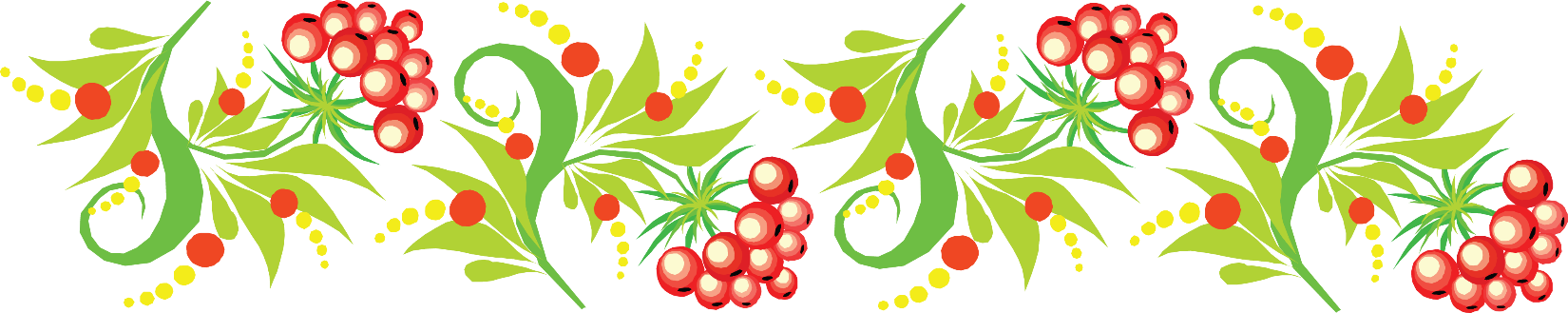 20.01.2020 –  зустріч з представниками студентської ради Луганської державної академії культури і мистецтв.
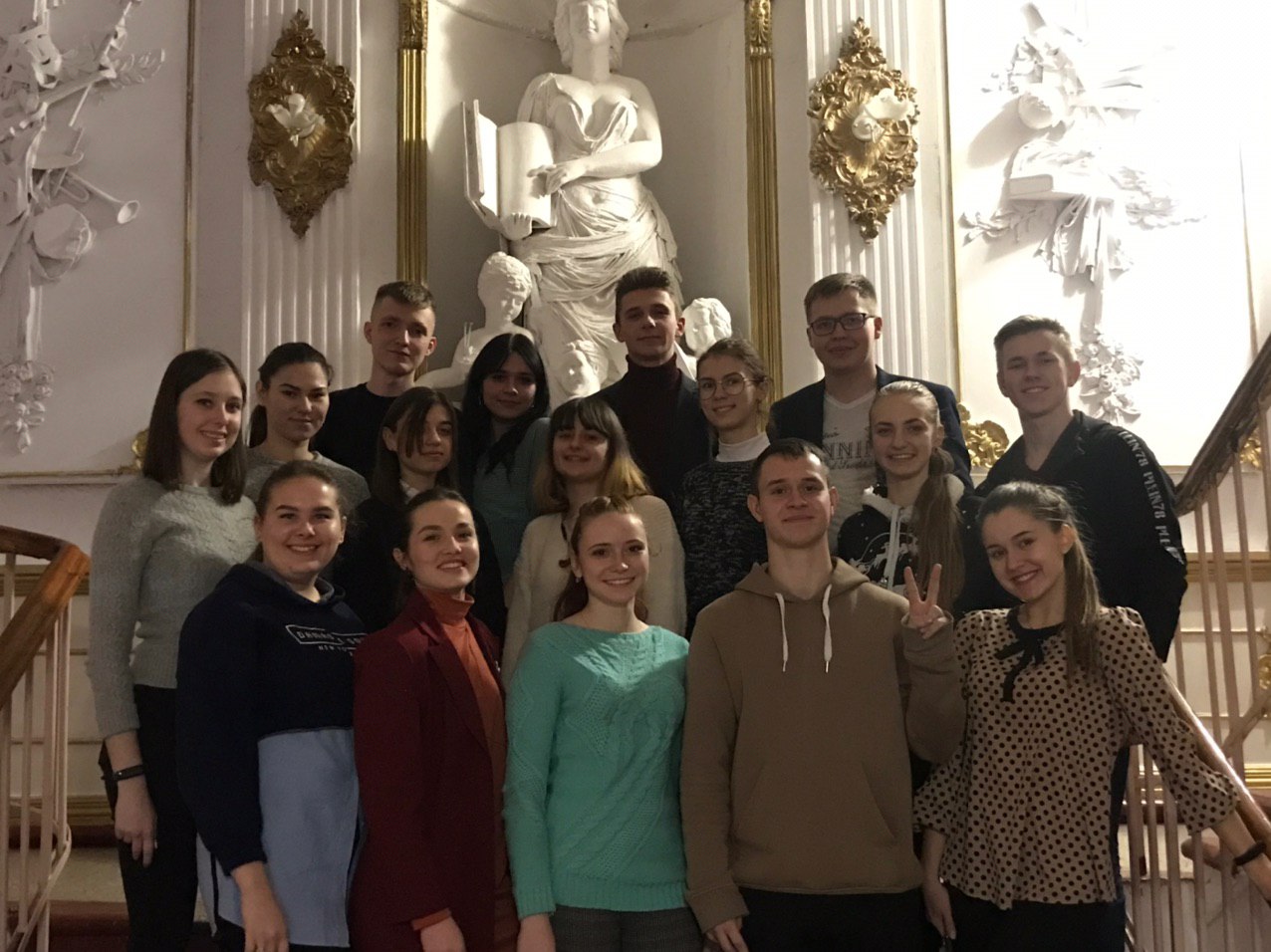 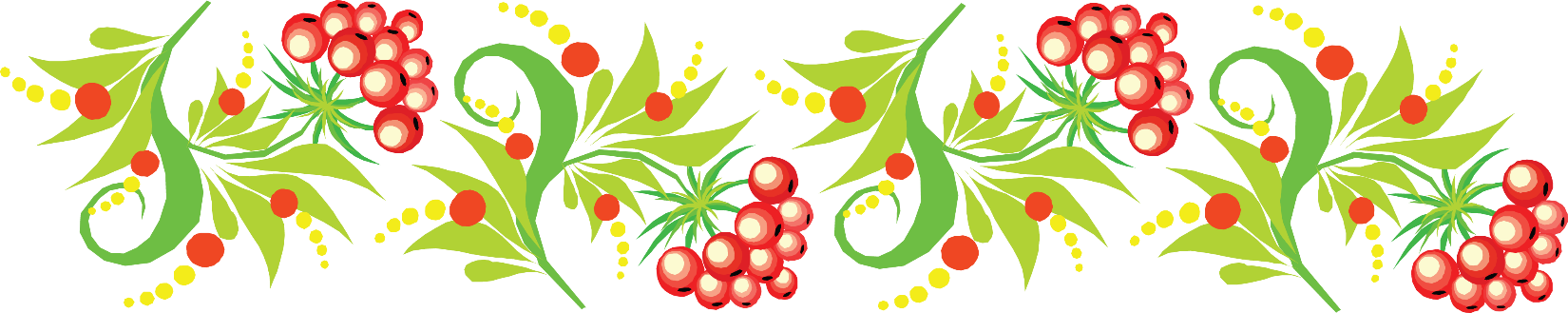 22.01.2020 – Організація та проведення захода до дня соборності України
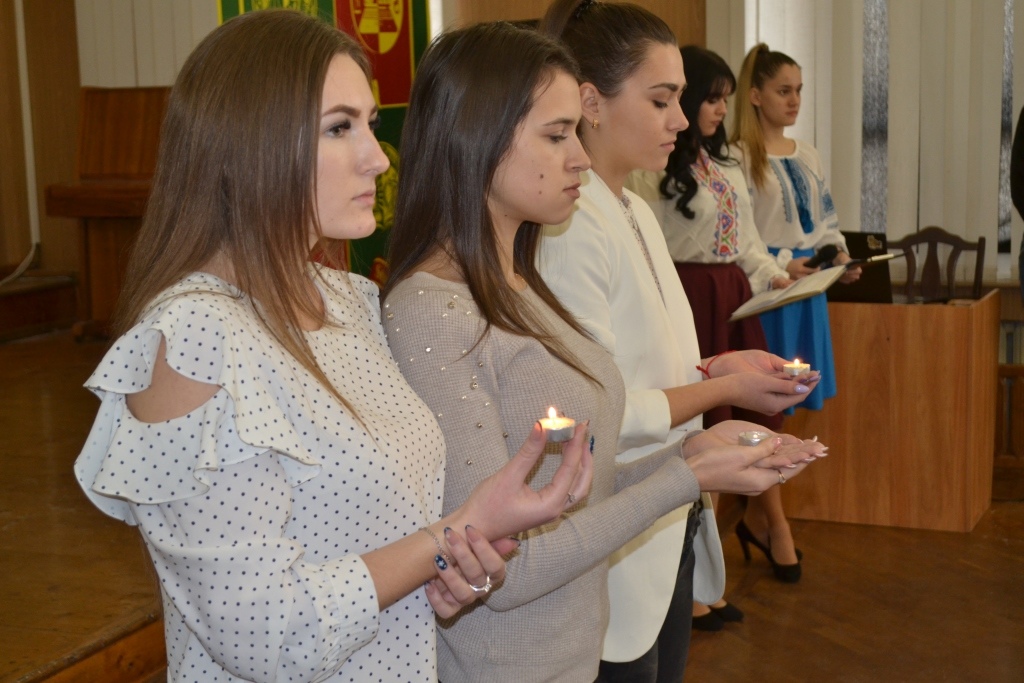 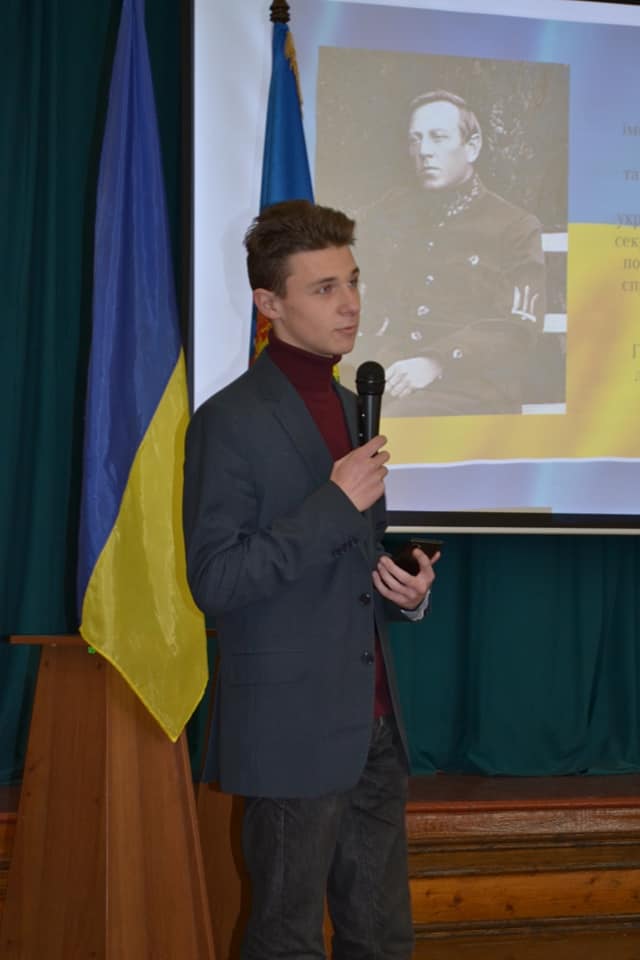 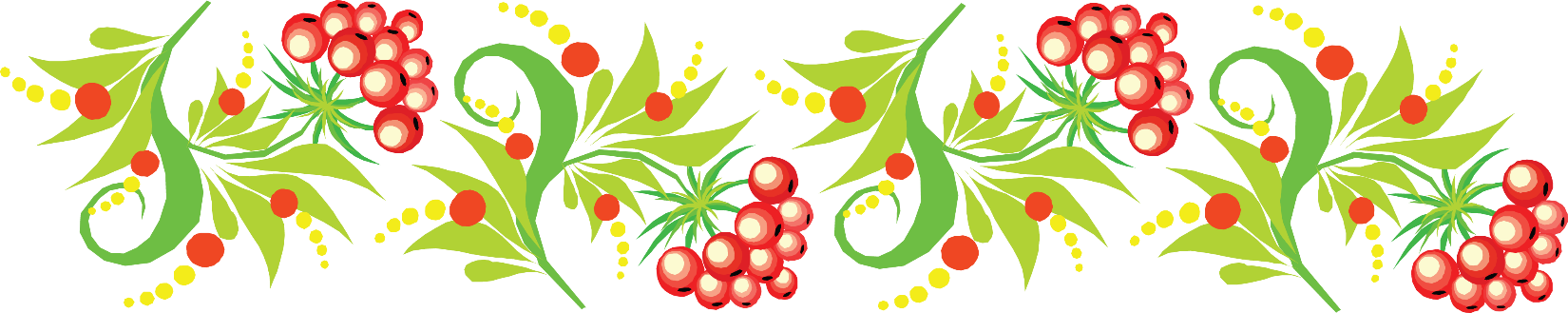 22.01.2020 – проведення патріотичної акції «Ланцюг єднання» на площі Перемоги біля пам'ятника Тарасу Шевченку.
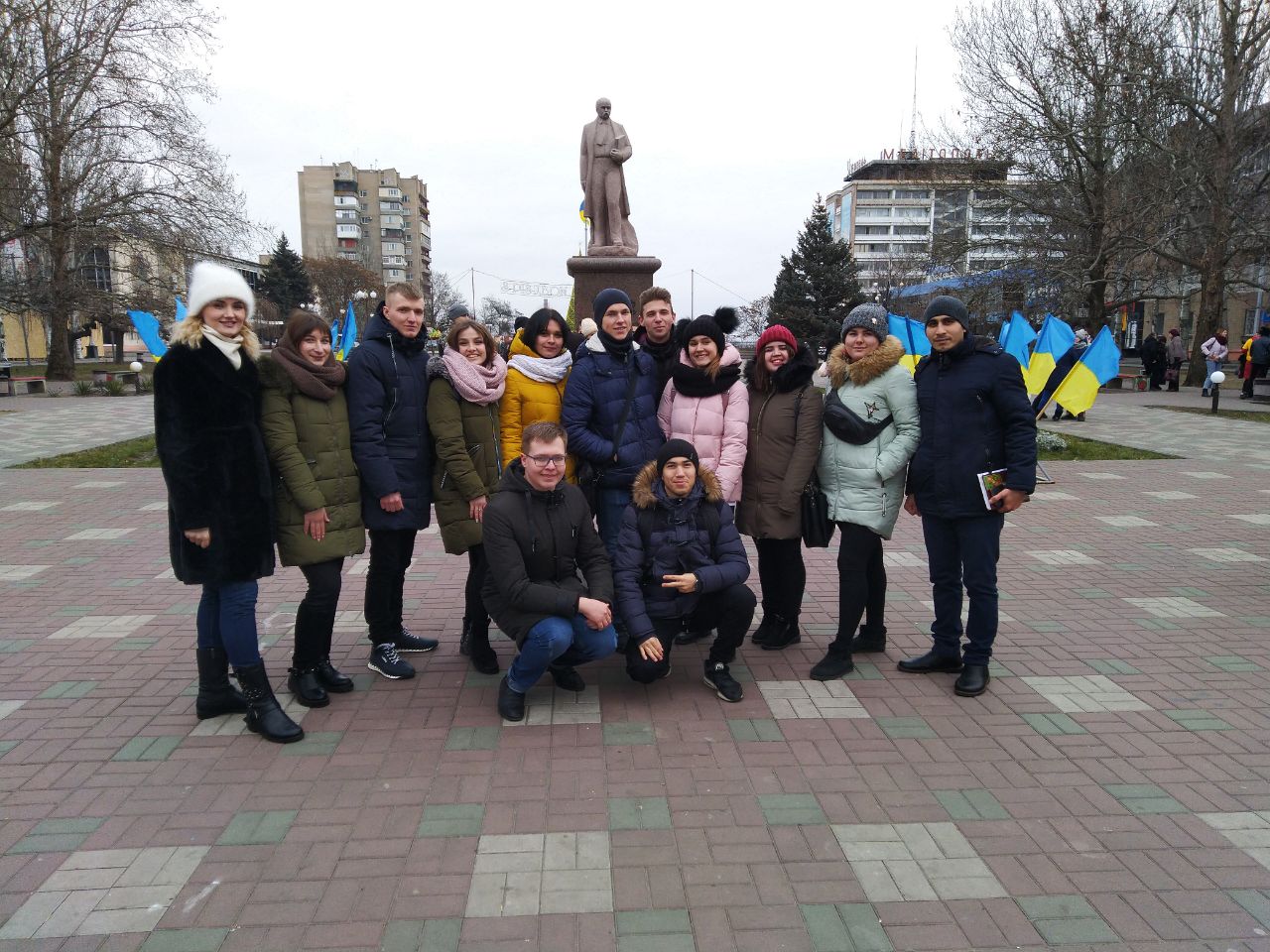 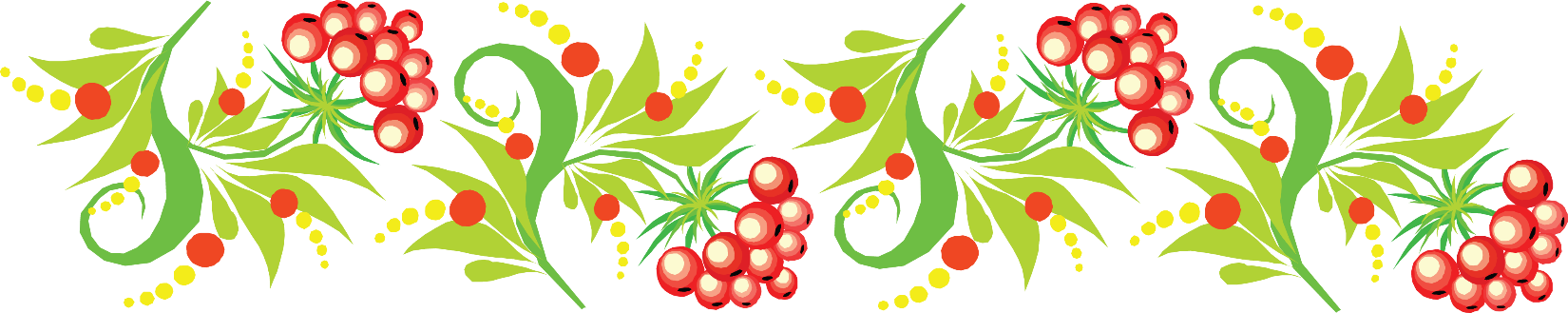 31.01.2020- Зустріч з представниками студентської ради Мелітопольського училища культури
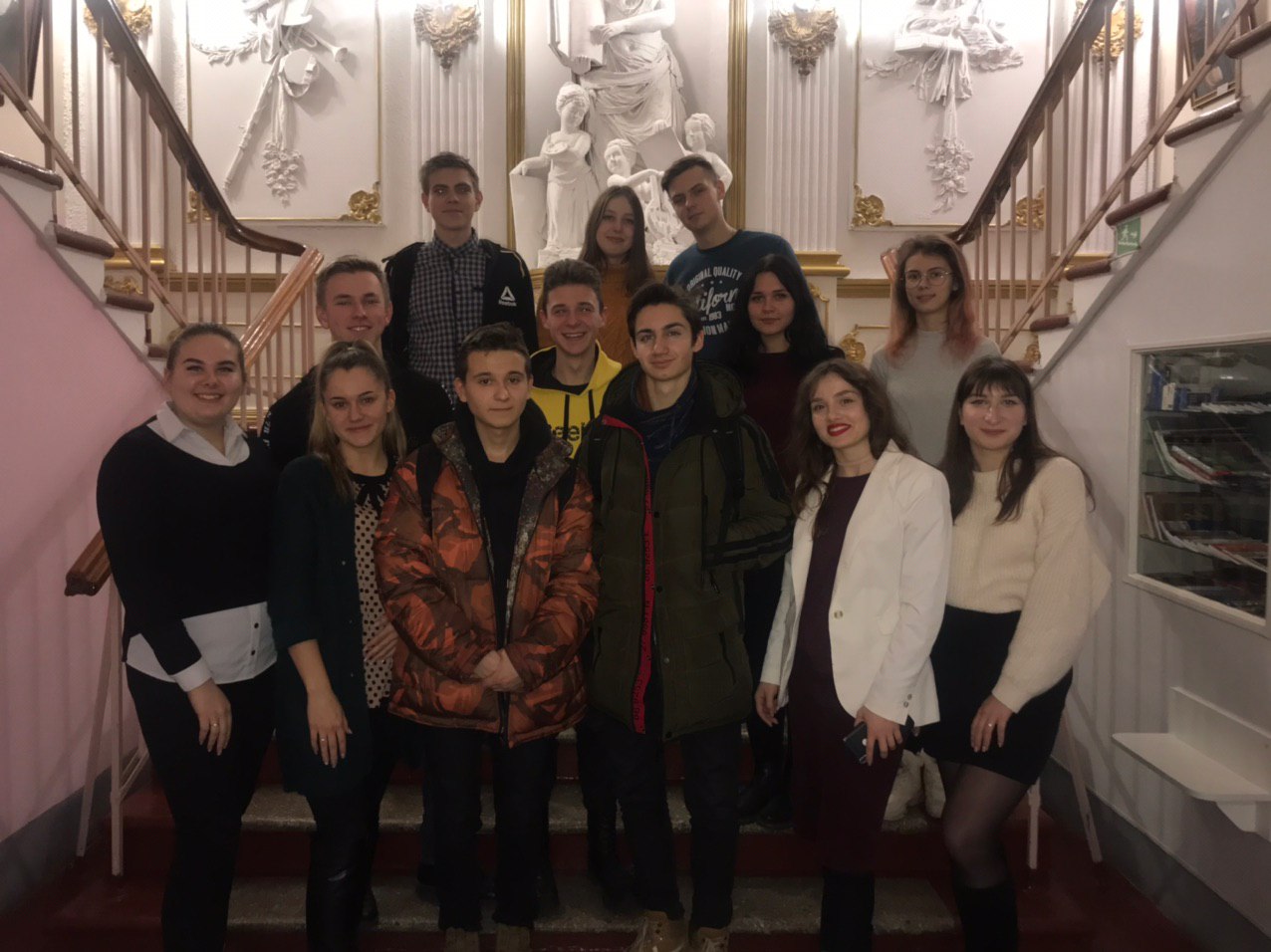 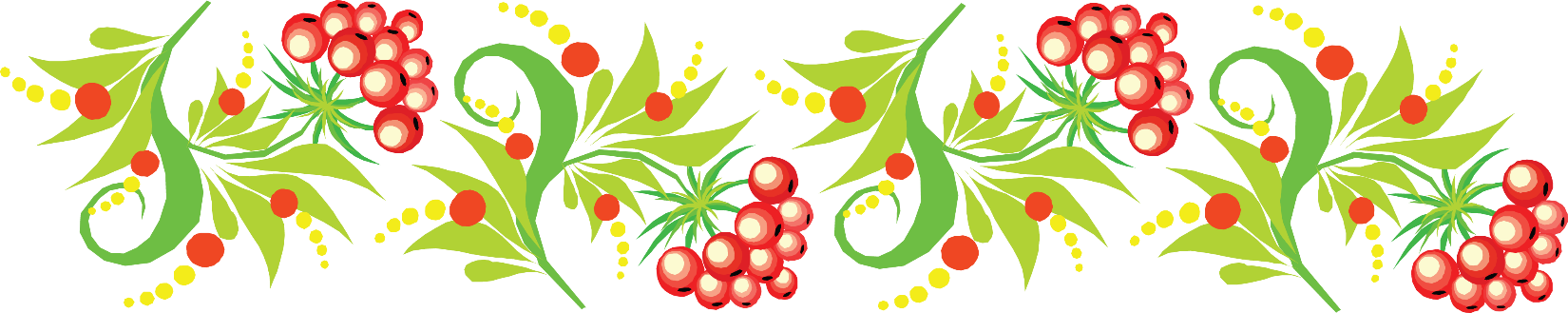 31.01.2020 – зустріч з представниками студентської ради Мелітопольського промислово-економічного коледжу.
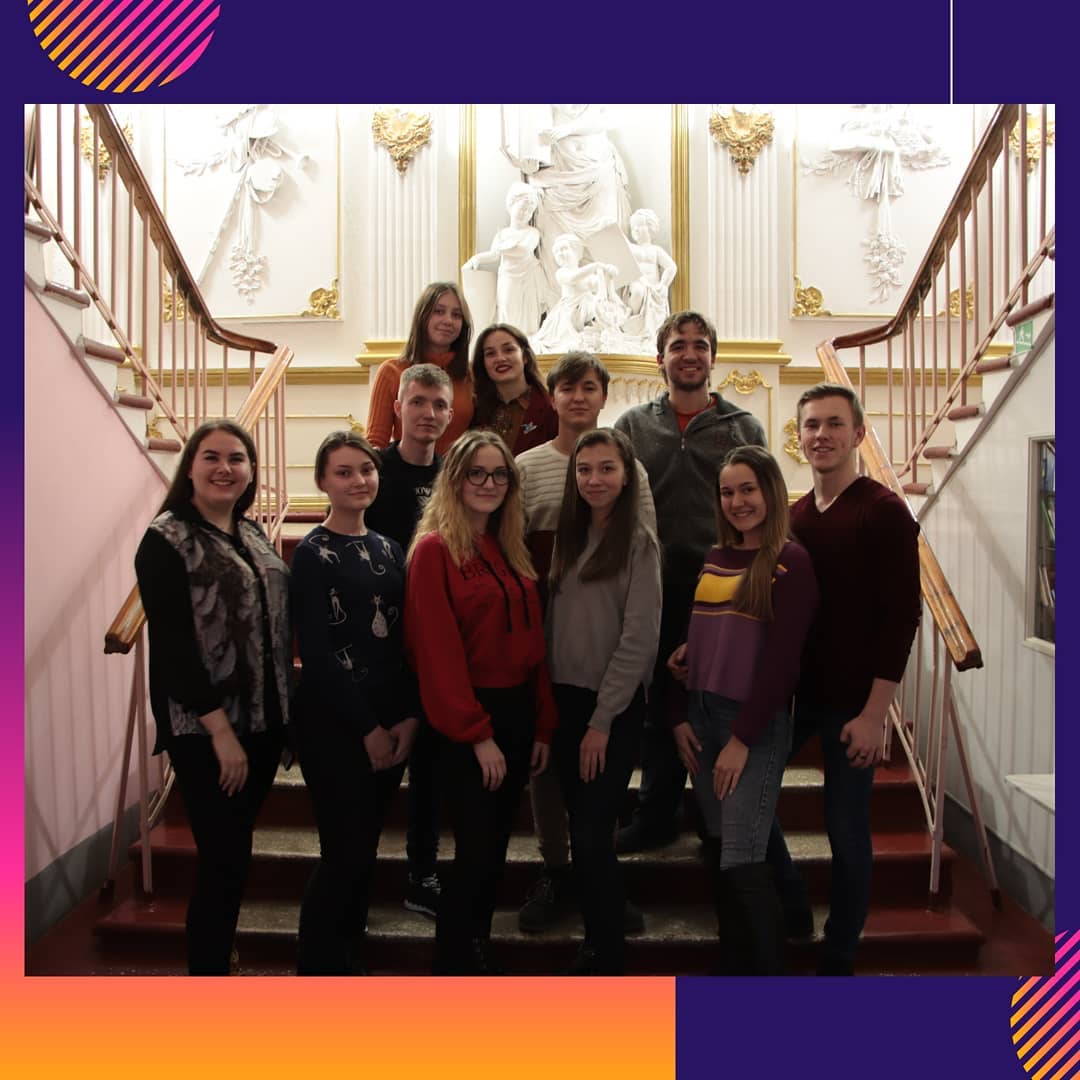 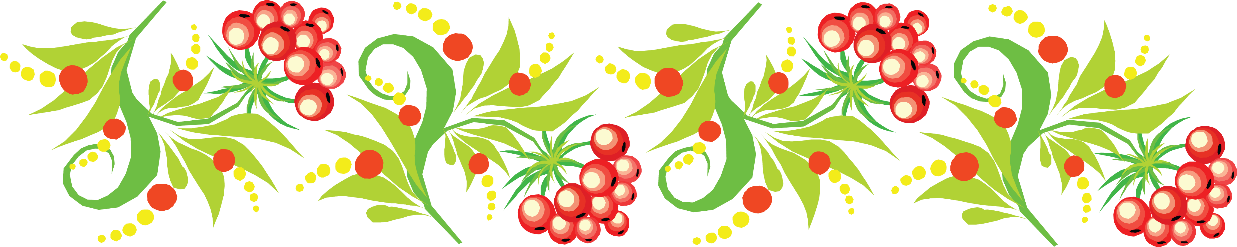 04.02.2020 –зустріч з представниками Управління молоді та спорту
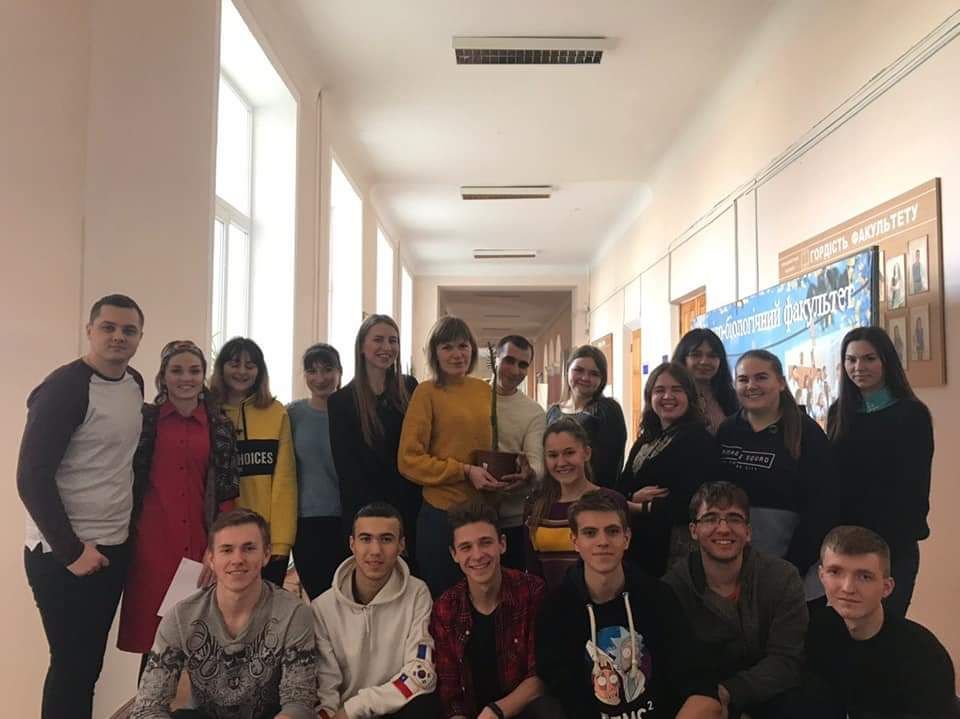 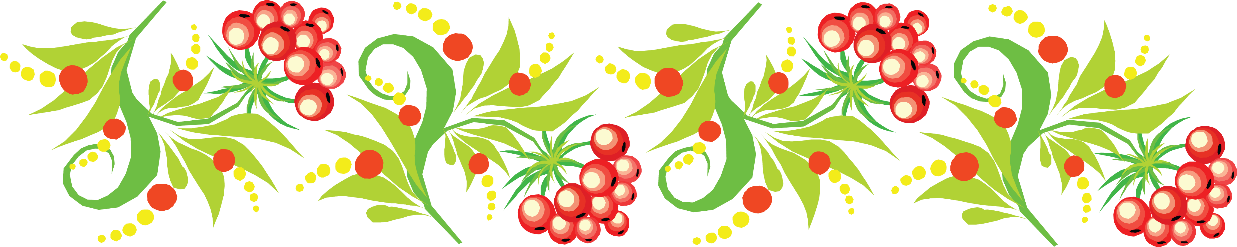 05.02.2020-проведення акції «Допоможи безхатченку»
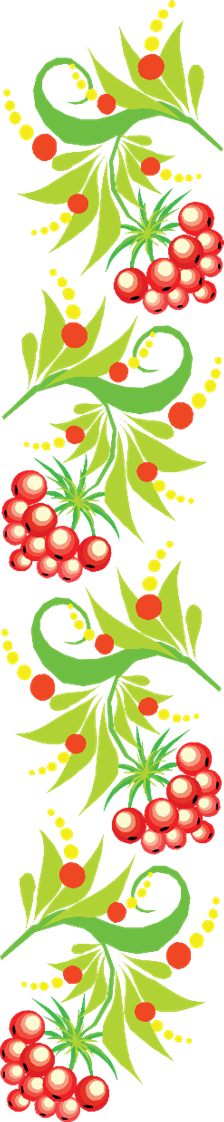 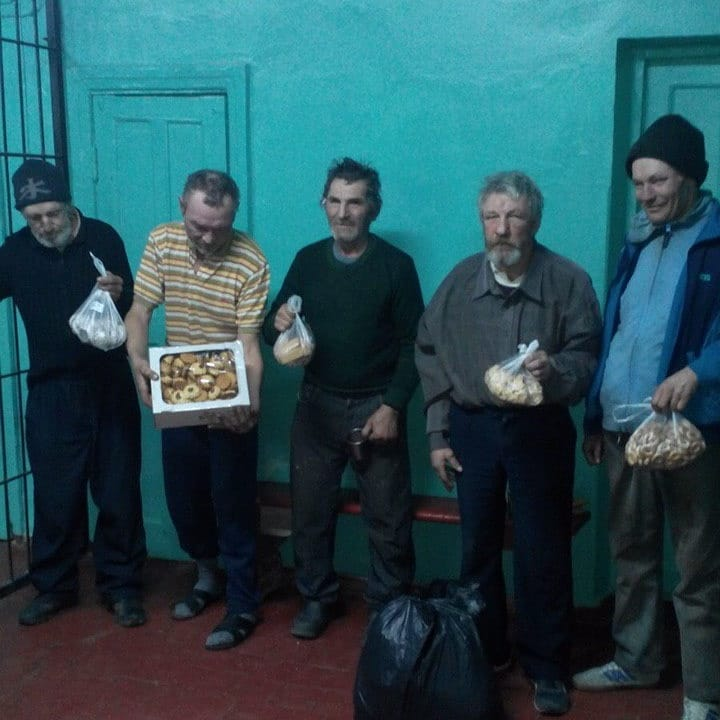 20.02.2020 – Організація та проведення творчого вечора до Міжнародного дня рідної мови «Мова єднає».
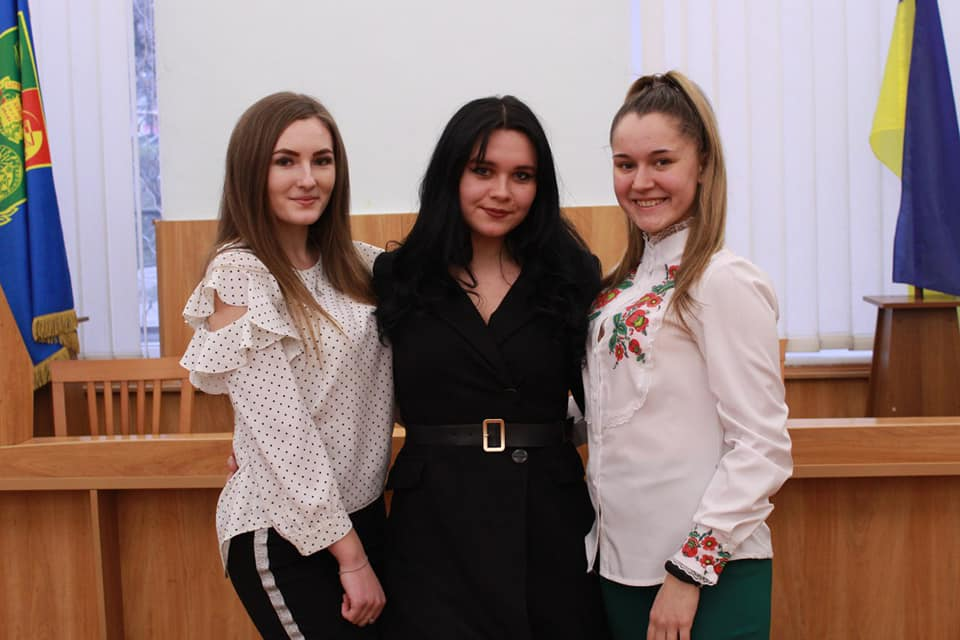 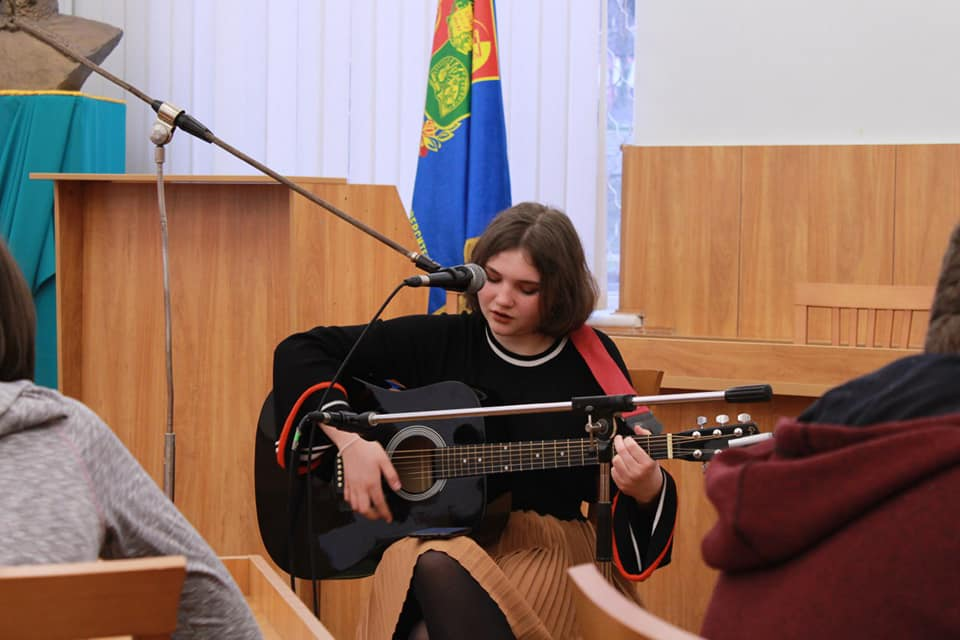 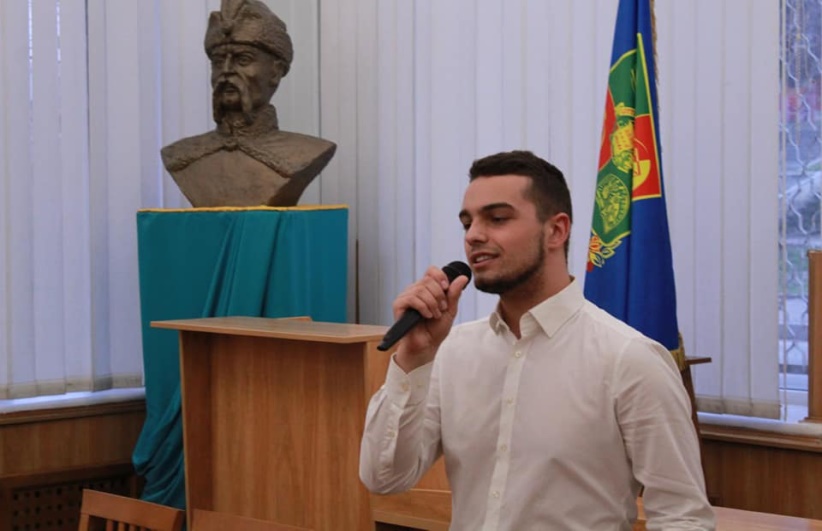 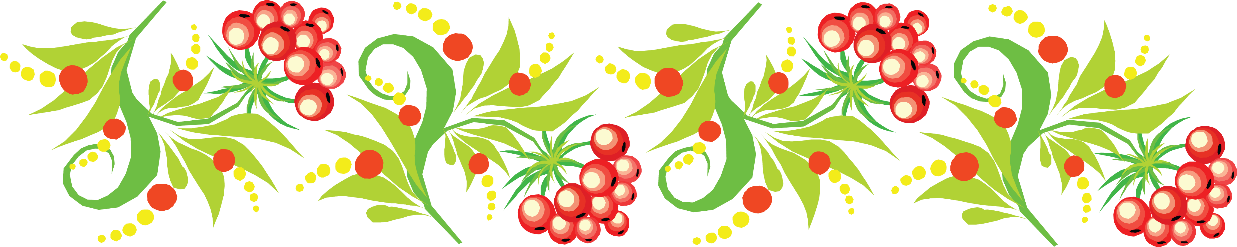 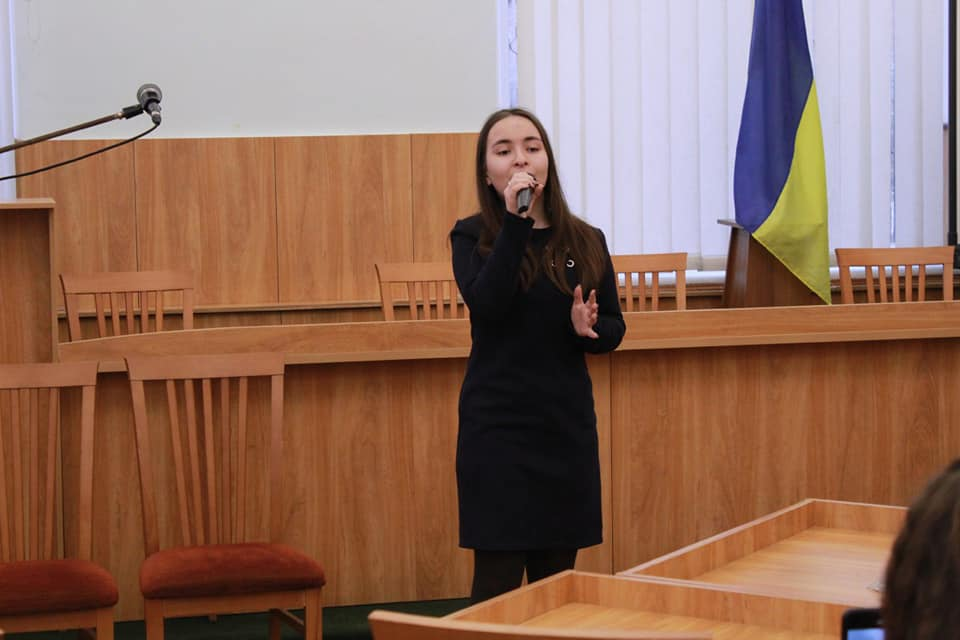 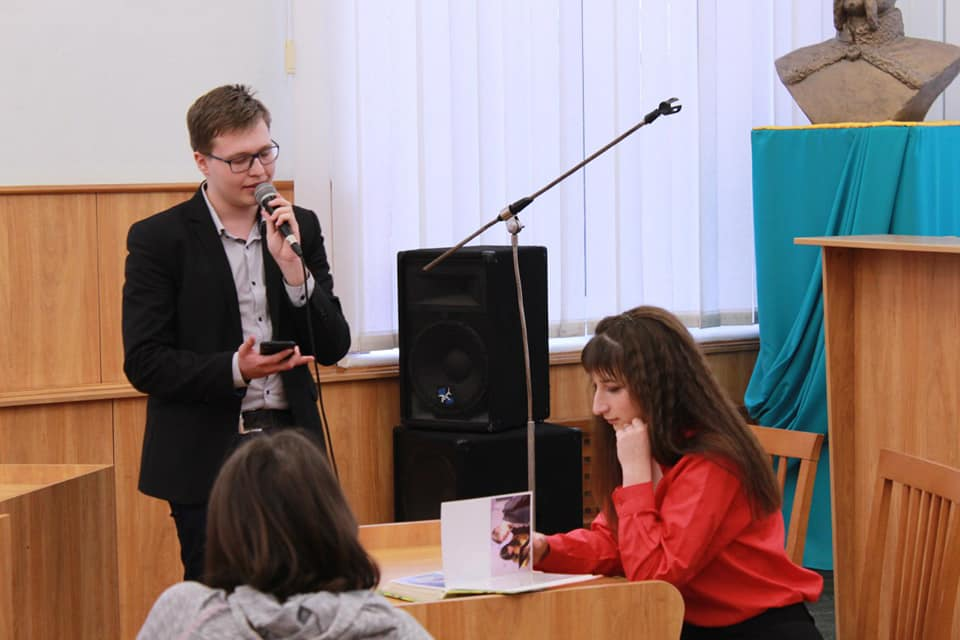 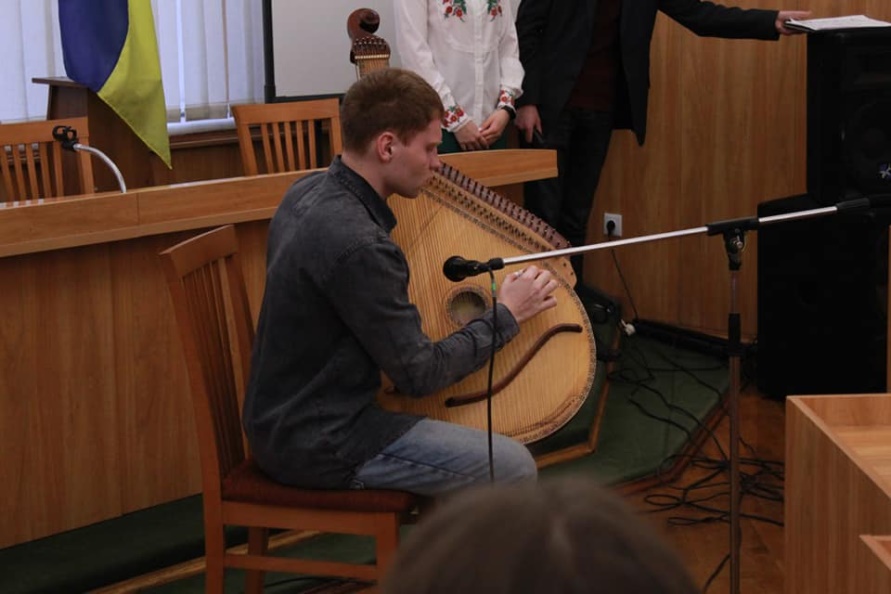 27.02.2020 – в стінах головного корпусу відбувся благодійний ярмарок солодких смаколиків, що був присвячений Масляній.
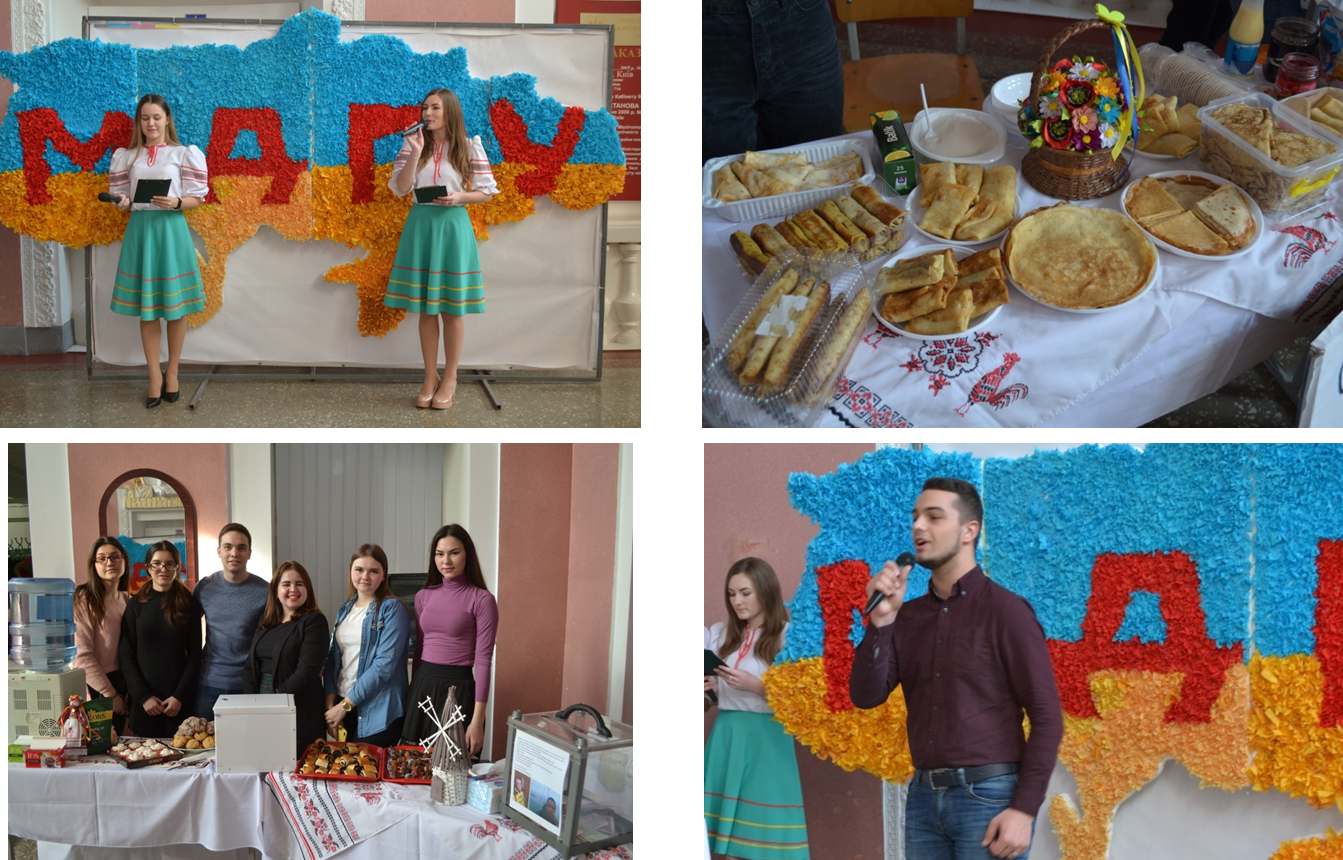 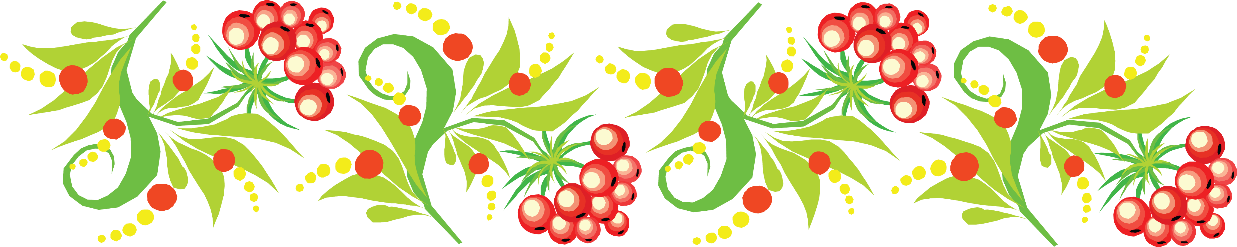 11-18.04.2020 - організація фотоконкурсу «Крутецький Великодній кошик».
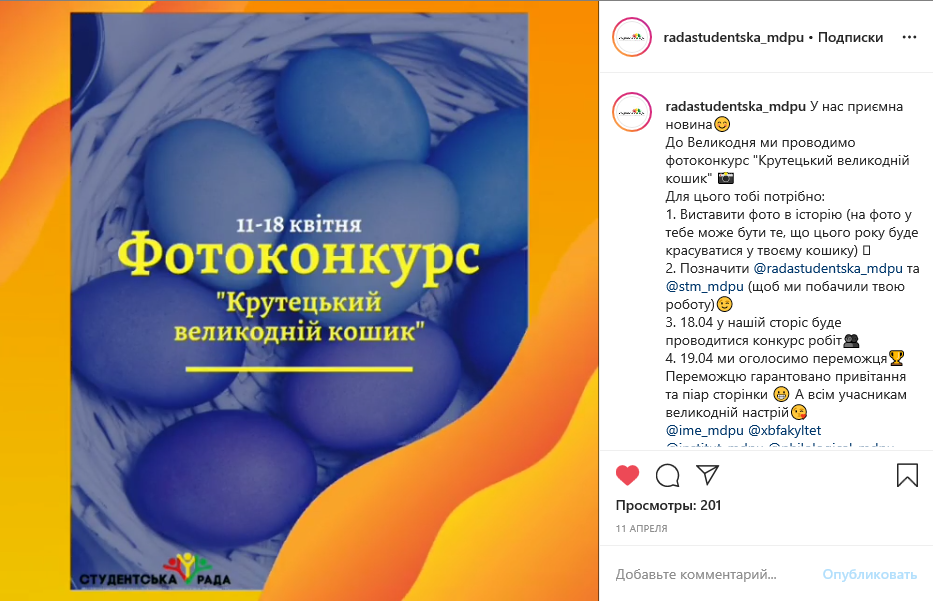 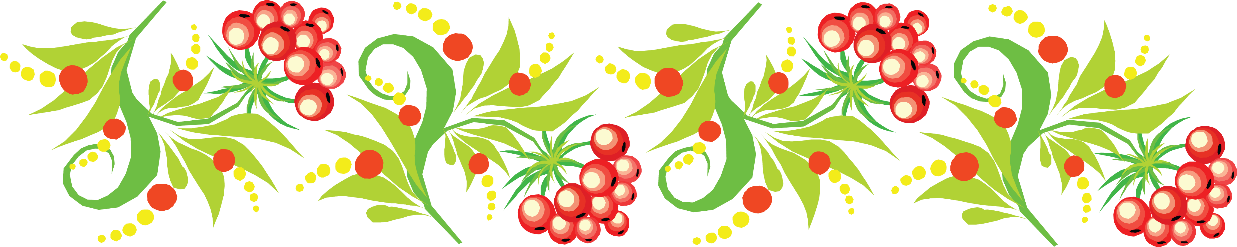 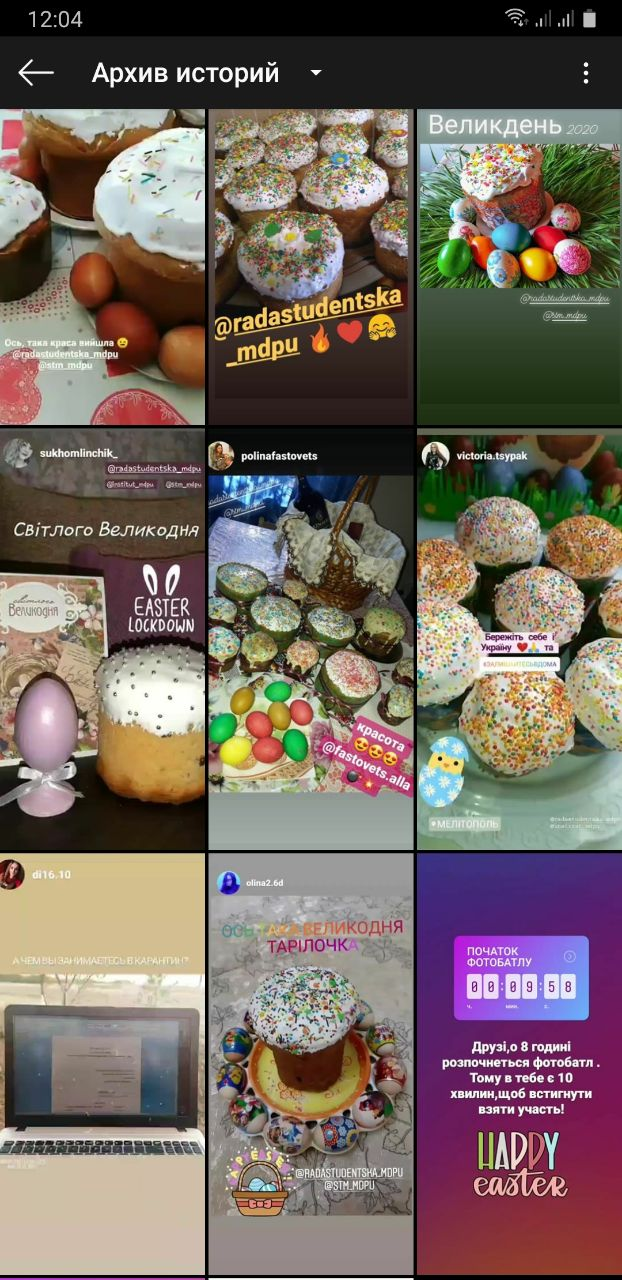 Створення персонального аккаунту відділу національно – патрітичного виховата та соціальної роботи зі студентською молоддю «nps.viddil_mdpu»
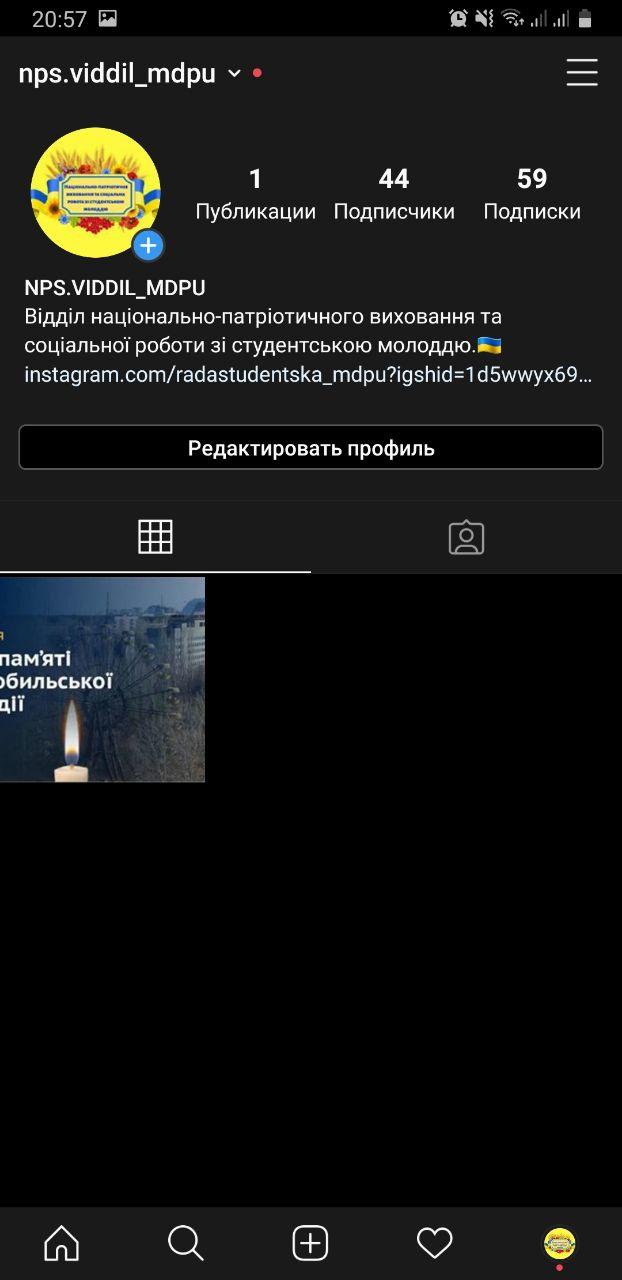 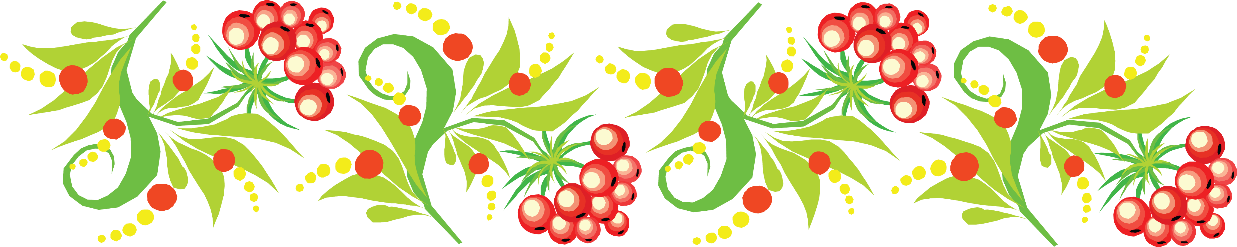 26.04.2020 - пост до Дня пам’яті Чорнобильської трагедії
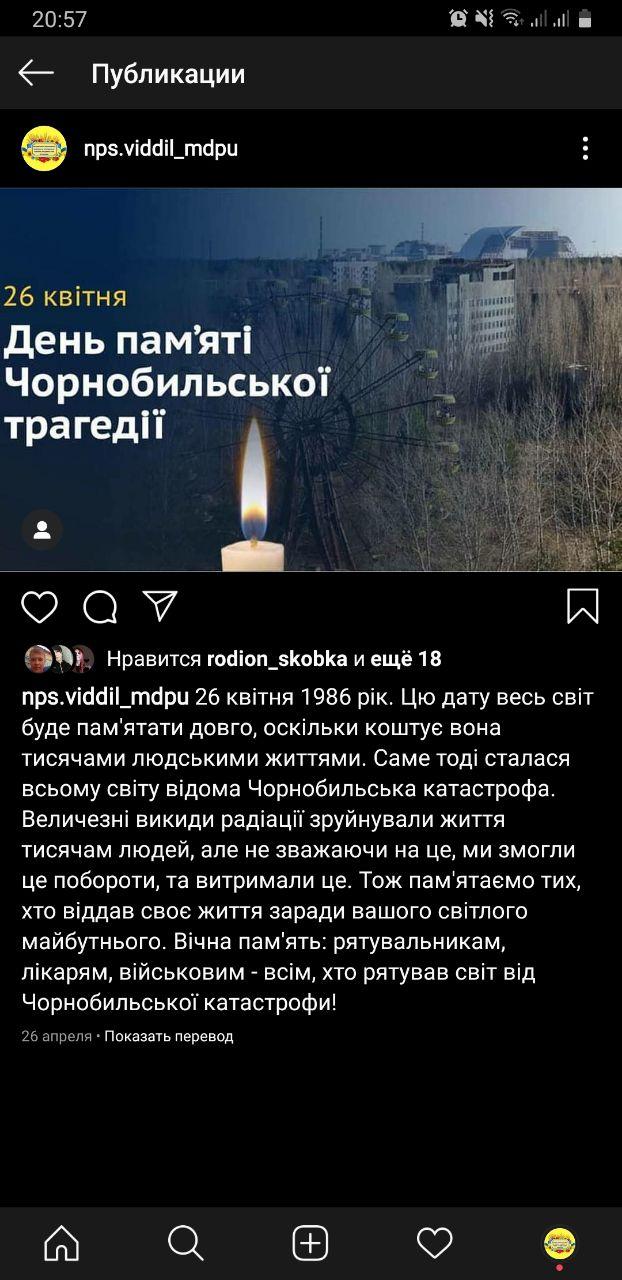 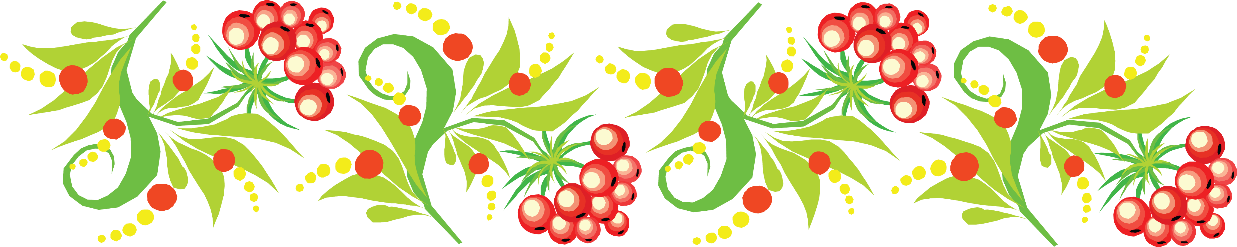 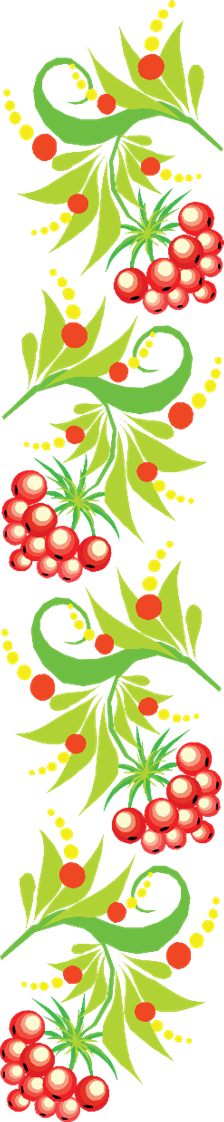 Участь студентської ради у щорічному арт-фестивалі соціального мистецтва «Том Сойєр Фест» онлайн
27.04.2020 – традиційна зустріч ректора університету Солоненка А.М. і представників ректорату зі студентським активом.
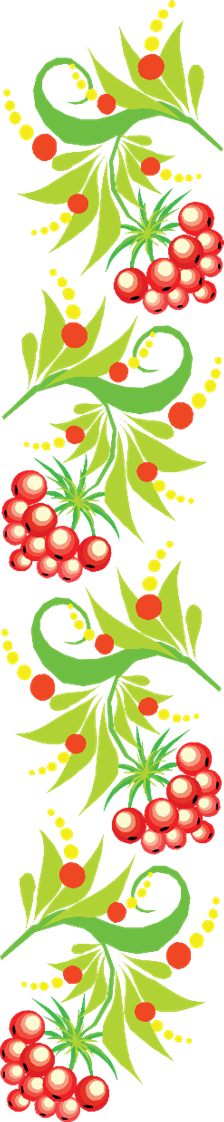 08.05.2020 - Організаторка літературної акції «Поезія Перемоги».
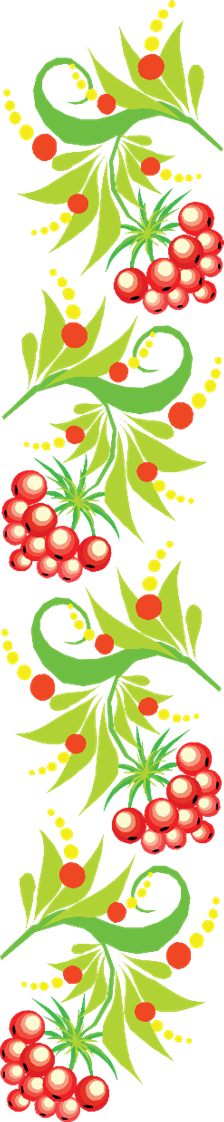 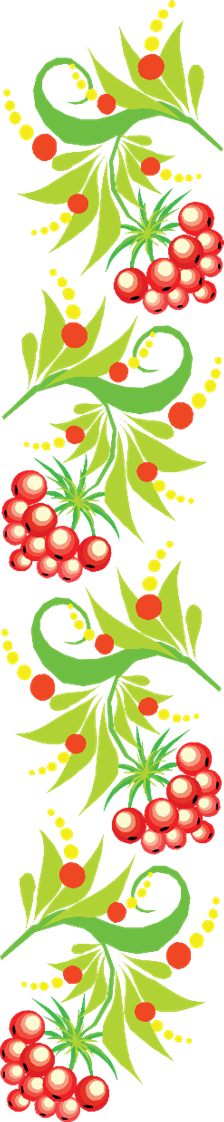 07.05.2020 – участь членів СР у онлайн-концерті «Шляхами перемоги», присвяченому святкуванню Дню Перемоги над нацизмом у Другій Світовій війні.
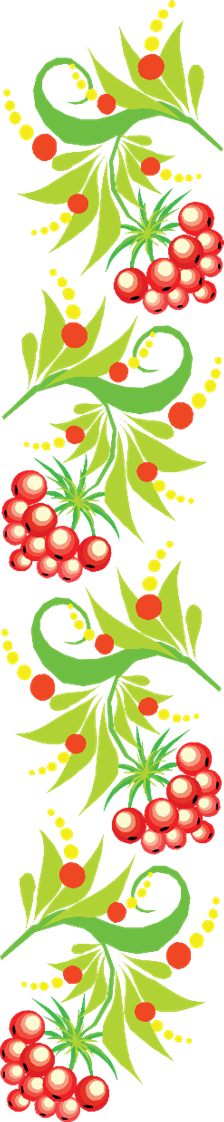 Участь членів СР у святковому челенджі «Нащадки переможців», присвяченому 75-річчю перемоги у Другій світовій війні.
09.05.2020 – День Перемоги
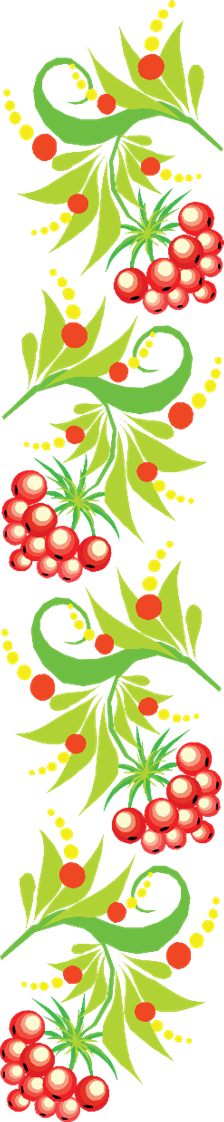 Сьогодні для всього світу, дуже визначна дата - 9 травня. В цей день мільйони людей одночасно раділи перемозі та гірко лили сльози, через колосальні втрати на цій страшній війні. Хтось втратив батька, брата, дідуся, матір, друга, побратима. Це дуже страшна річ. Дуже великі страждання і випробування припали саме на українську землю . Ми перемогли, але якою ціною? Ціною багатьох життів. Завдяки витримці та незламному духу нашого народу, нам вдалось отримати перемогу. Тож, давайте шанувати цю визначну дату в періоді нашої багатовікової історії. Пам'ятати героїв, які віддали за перемогу своє життя. Та ніколи не повторювати ці жахіття ще раз.
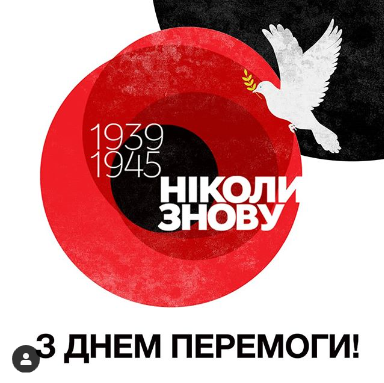 @nps.viddil_mdpu
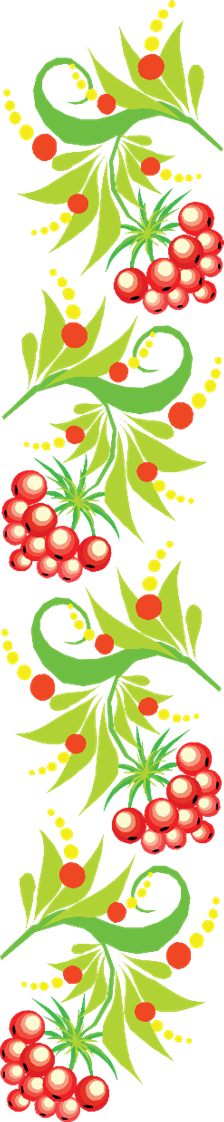 Студентська рада запустила флешмоб #ПідтримуюЛікарів #ПідтримуюМедиків #Залишайтеся Вдома
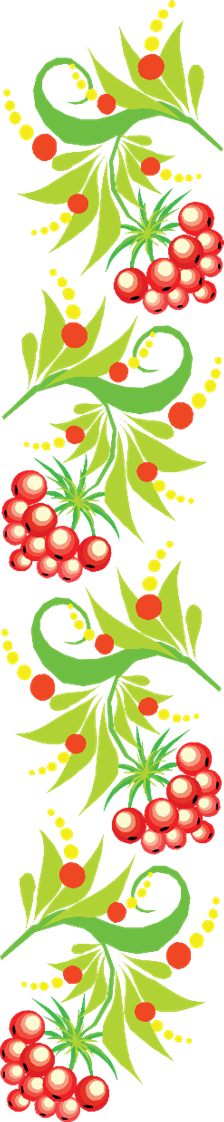 10.05.2020 – організація фотофлешмобу «За все, що маю, дякую тобі!» до Міжнародного дня Матері.
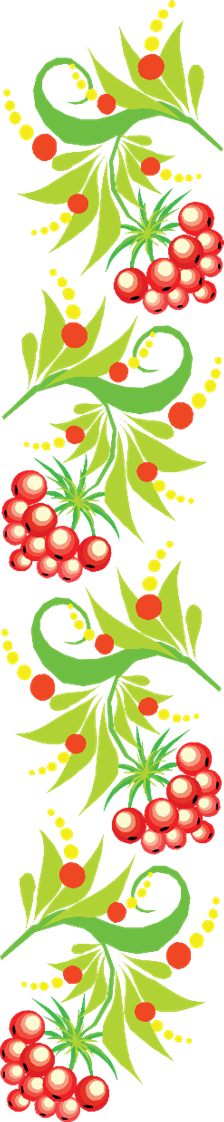 15.05.2020 – Організація акції До Міжнародного дня родини «Здорова родина – міцна держава»
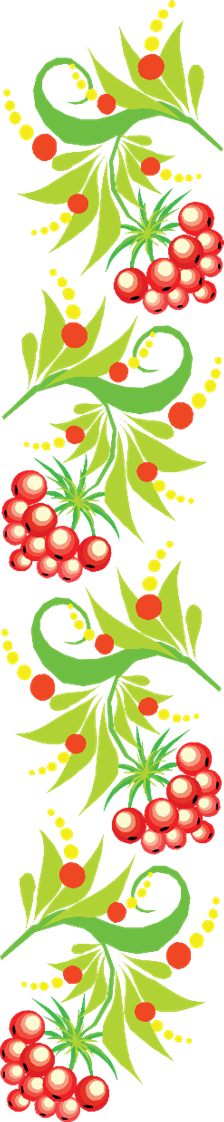 16.05.2020 - Організація привітання всіх з Днем Європи мовами, на котрих балакають країни, що входять до ЄС!
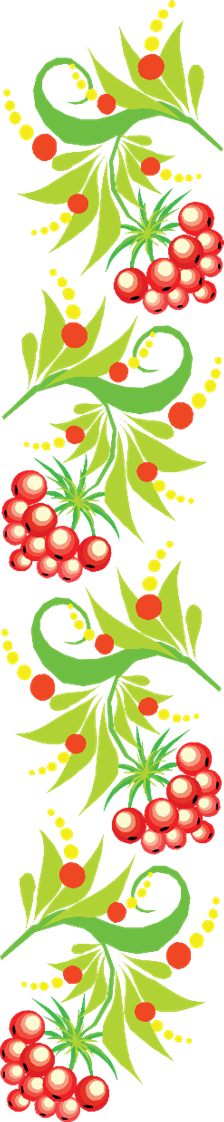 21.05.2020 – Організація флешмобу до Дня вишиванки . Студентська молодь МДПУ підготувала відео про різноманіття вишиванок на теренах України.
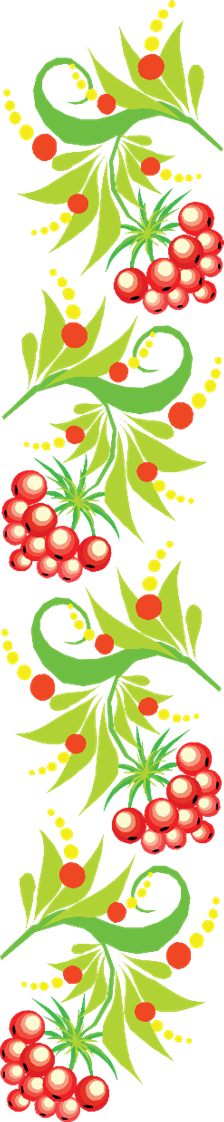 21.05.2020 –Творчий вечір  «Вишиванка – символ нескорених» до Дня Вишиванки на платформі Zoom
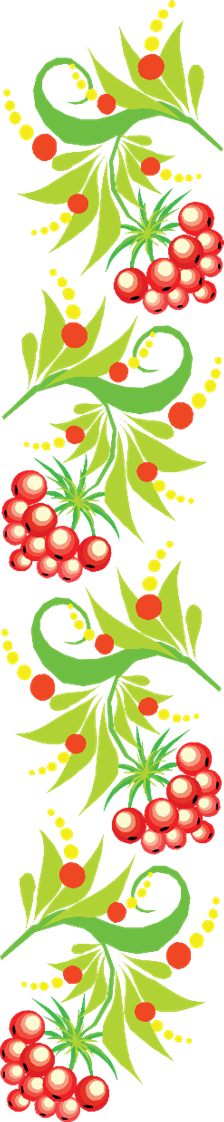 01.06.2020 – Співорганізація челенджу #потягудитинство до Дня захисту дітей.
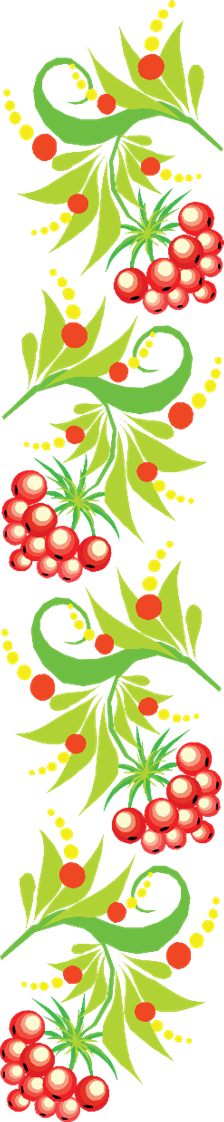 01.06.2020-День захисту Дітей
Діти - це дуже світлий і позитивний "промінчик світлу", який є в нашому житті. І найважливішим є питання безпеки і захисту цього промінчика, адже в сучасному світі на нього можуть чекати неприємності. І через це дорослі та такі інститути як, державний і сімейний, повинні нести відповідальність за безпеку дітей. Діти - це найбільша радість, яка є у нашому житті, тому бережіть їх, адже без них немає майбутнього.
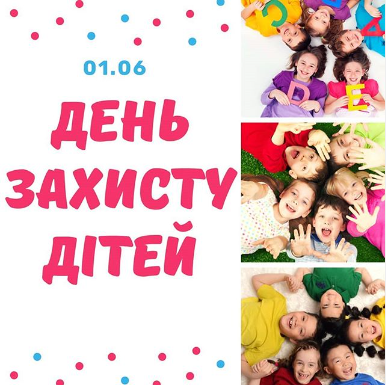 @nps.viddil_mdpu
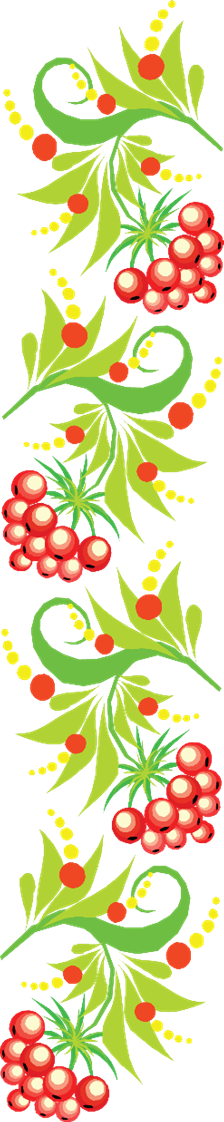 22.06.2020 –День скорботи і вшанування пам’яті жертв війни
Теплого літнього ранку 22 червня ніхто не очікував початку підступної війни. Ця війна зламала життя кожному: не дала шанс завести сім'ю і жити з нею в злагоді, не дала можливість комусь закінчити університет, дітям насолодитись дитинством та шумом сміху і радості. Але не дивлячись на такі травми, наш народ зміг вистояти. І зараз перед усім людством стоїть завдання не допустити таку страшну і кроваву війну.
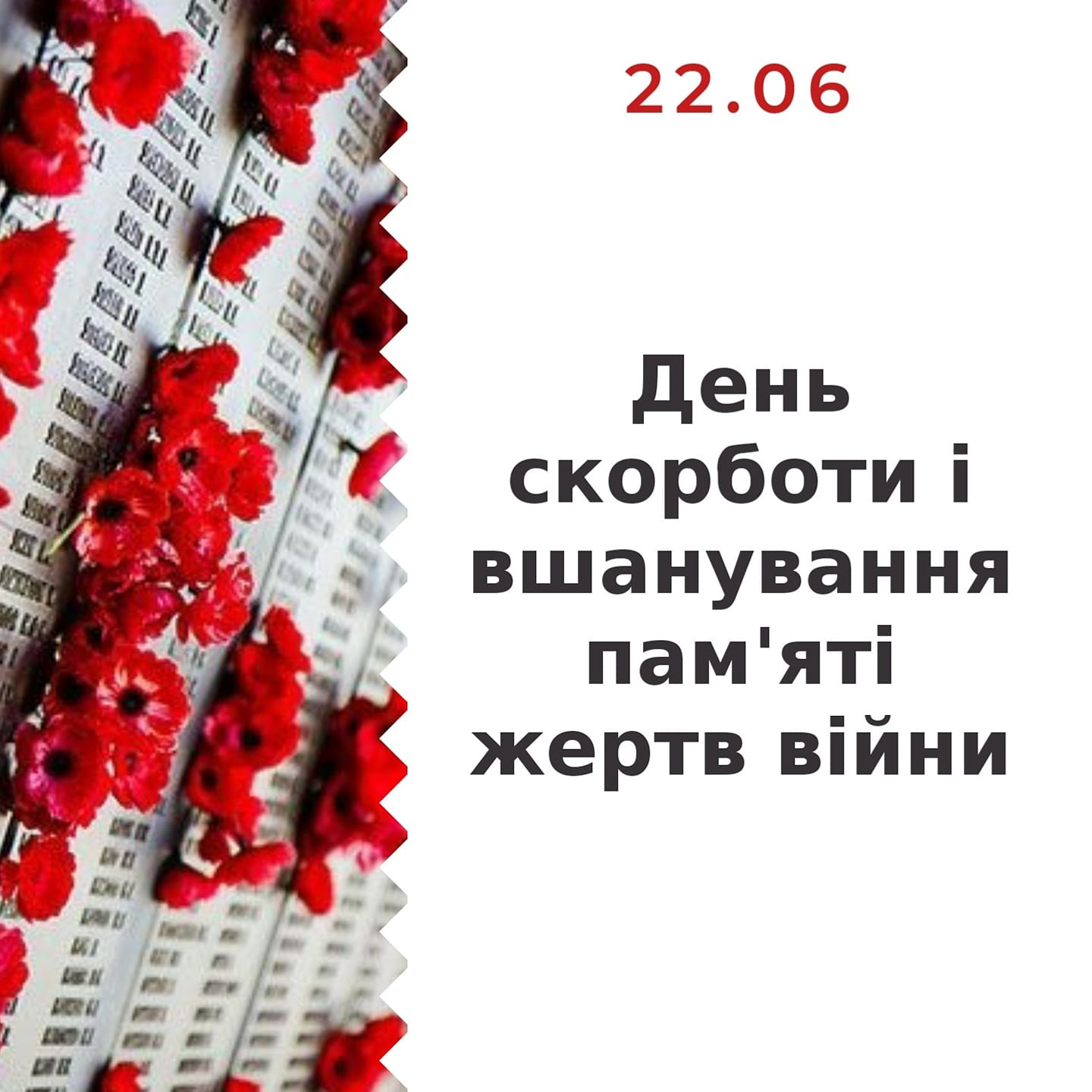 @nps.viddil_mdpu
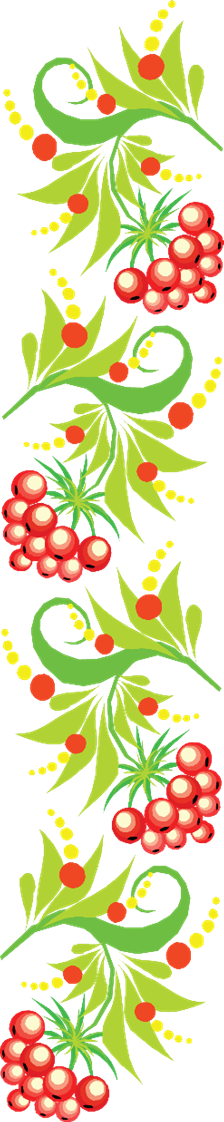 28.06.2020 – організація онлайн вікторини «Конституція – основний закон моєї держави».
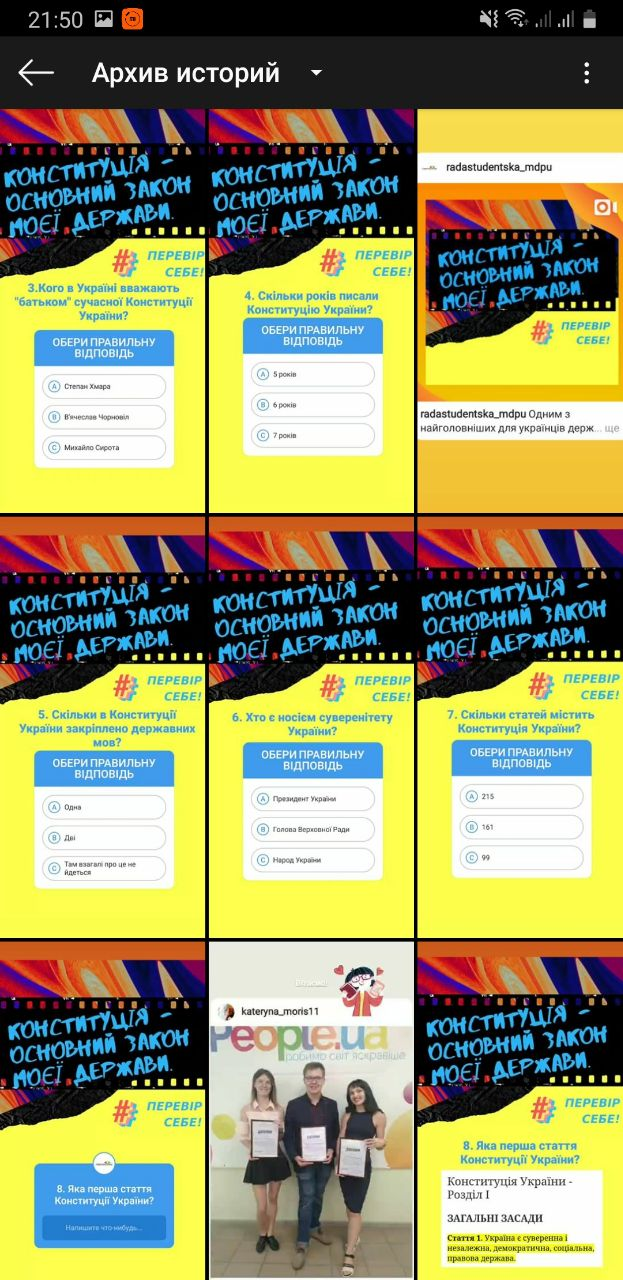 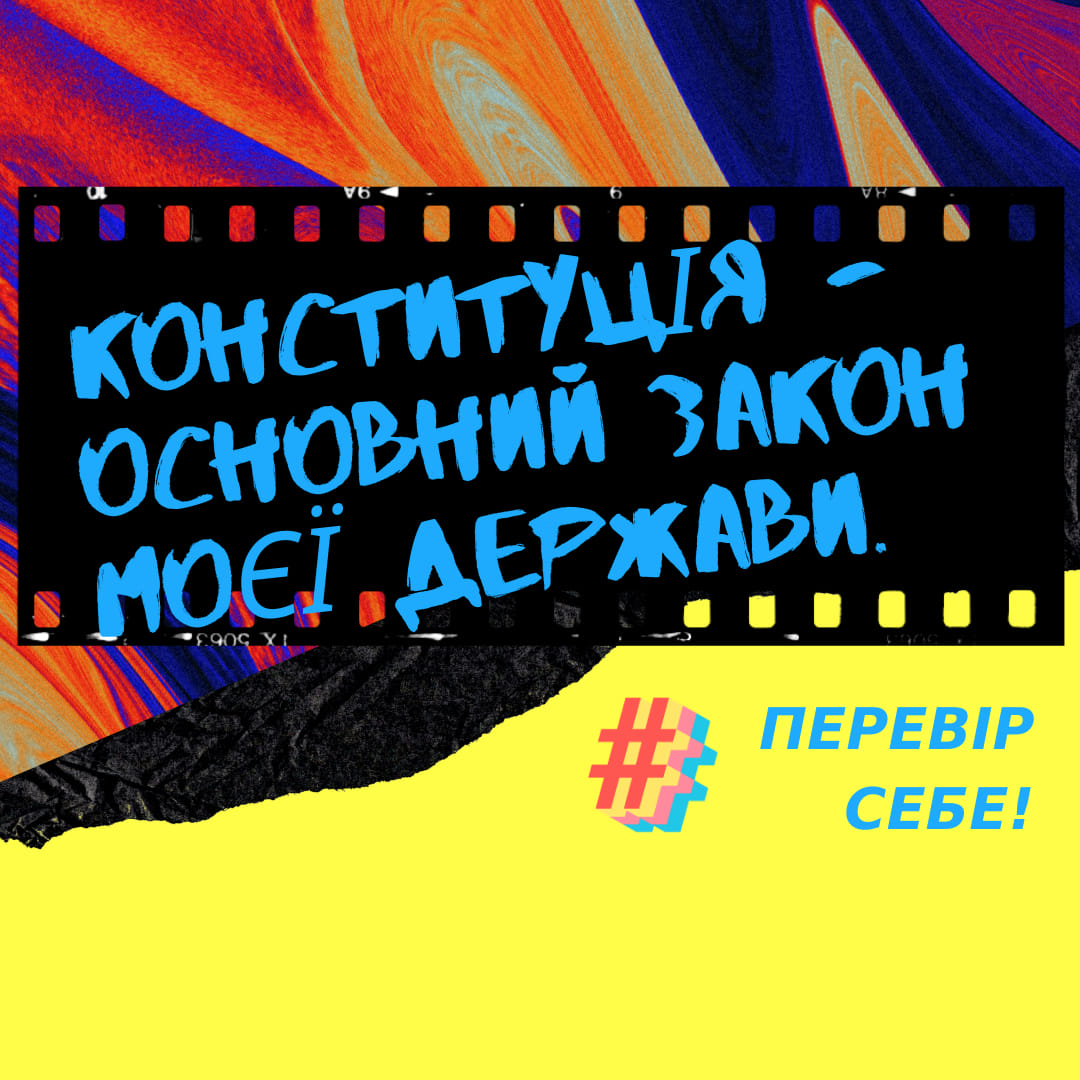 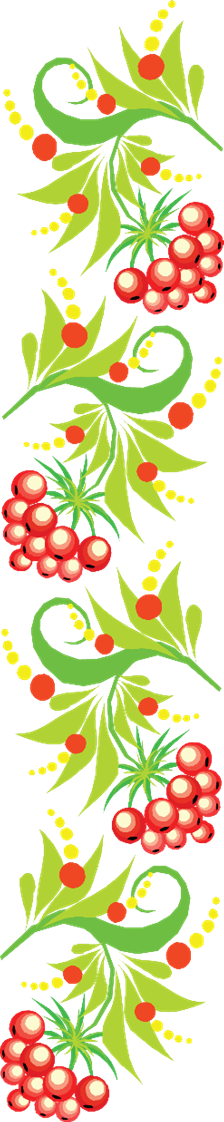 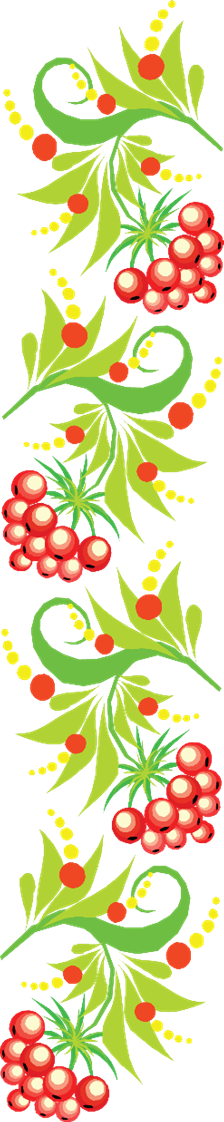 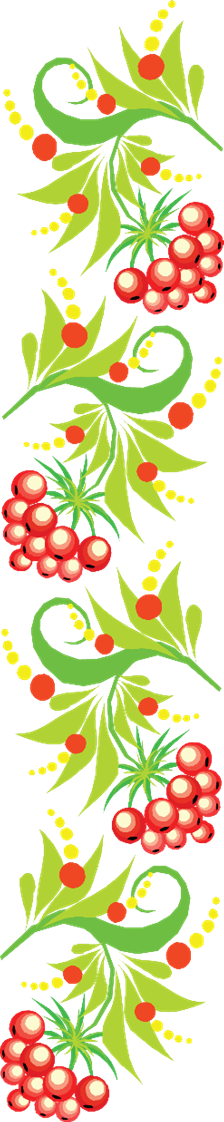 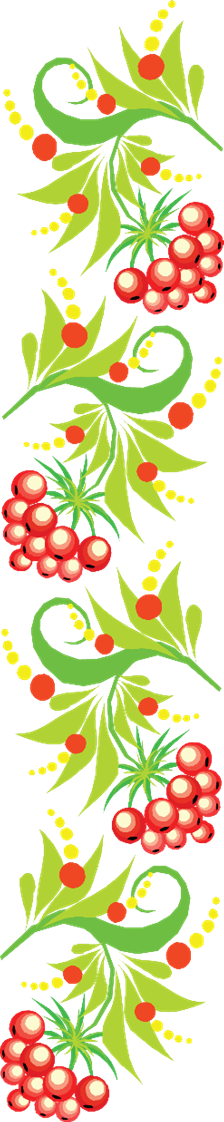 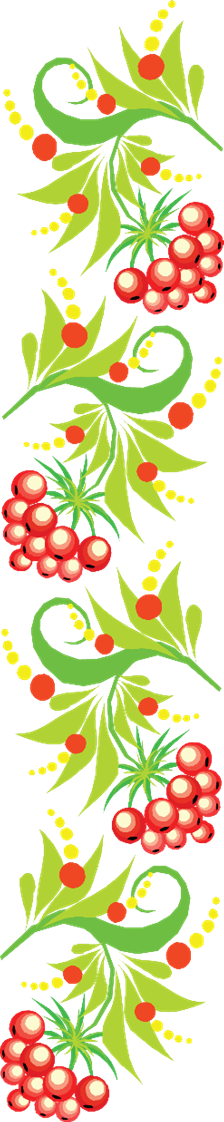 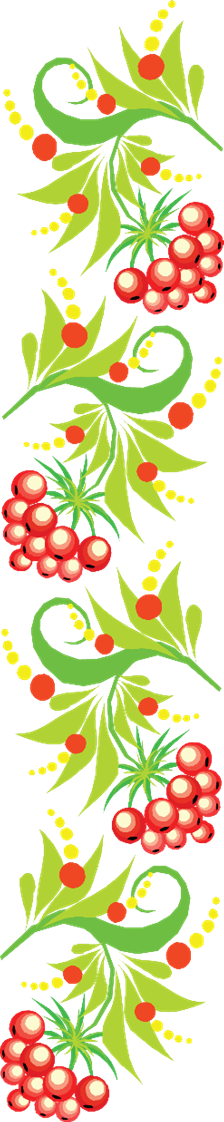